Mitgliederversammlung
6. September 2016German UPA e.V.
Sponsoren Gold
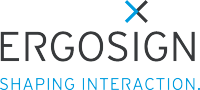 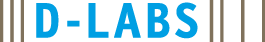 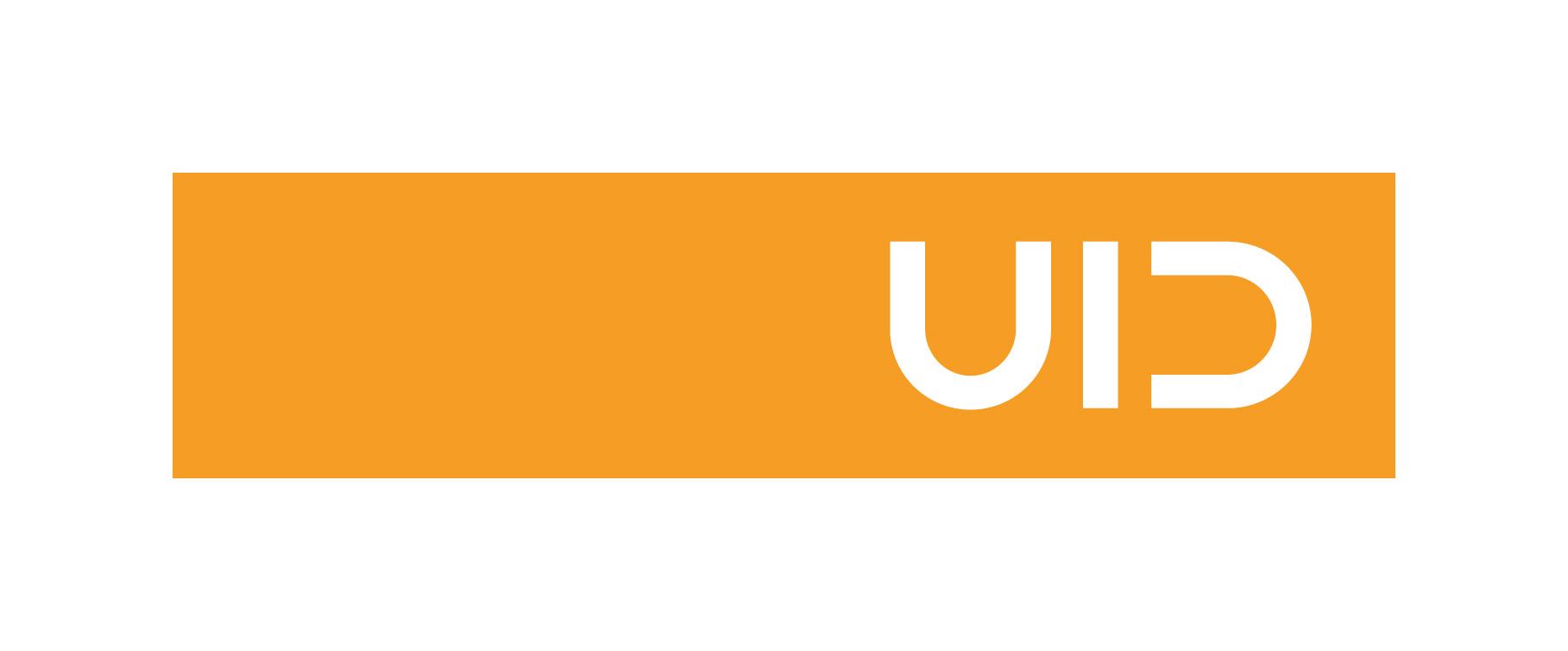 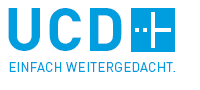 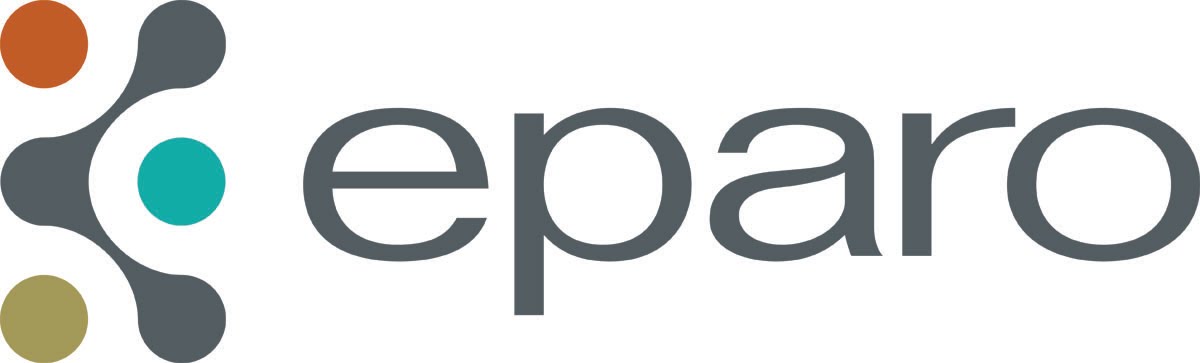 Sponsoren Silber
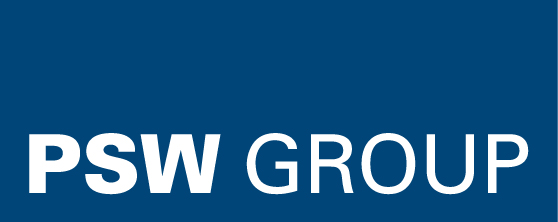 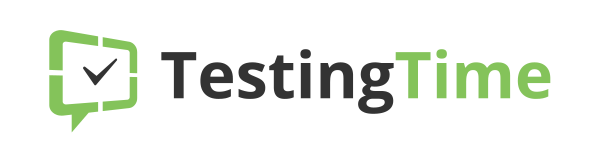 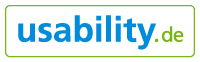 Sponsoren Bronze
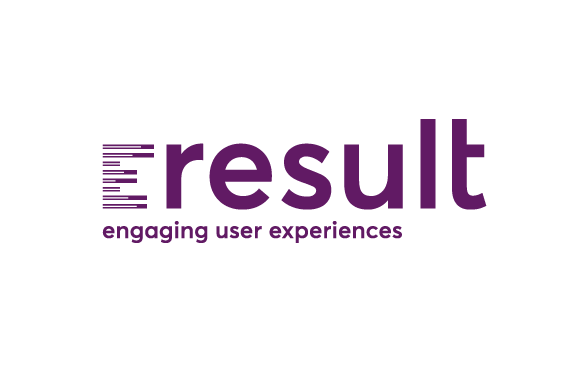 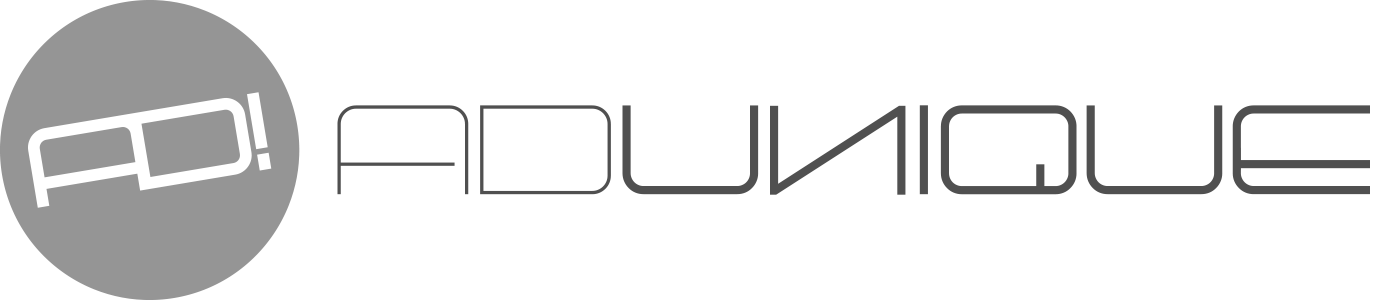 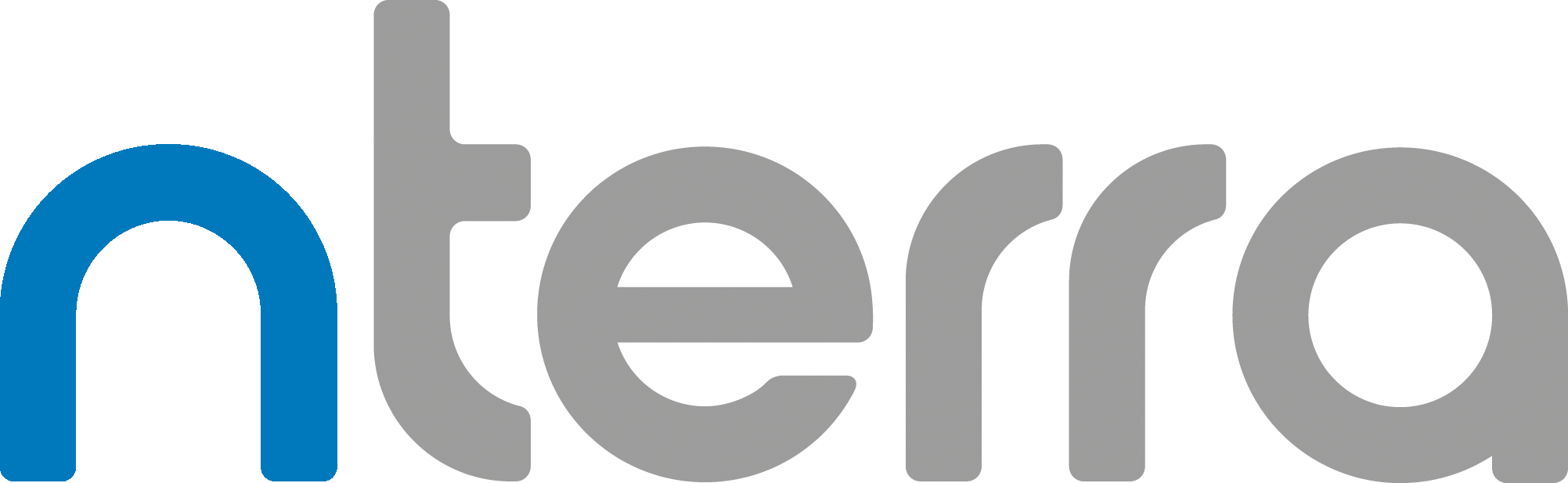 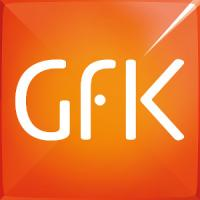 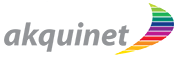 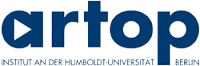 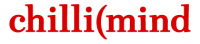 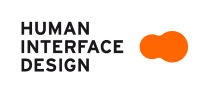 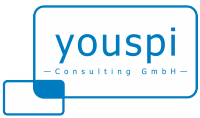 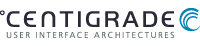 Agenda
Begrüßung durch den Vorstand
Aktivitäten des laufenden Geschäftsjahres
Ergebnisse der Mitgliederbefragung
Geplante Aktivitäten / Nächste Termine
Wichtiges aus den Arbeitskreisen
Mitglieder- und Kassenbericht
Bericht der Revisoren
Genehmigung des Haushaltsvoranschlags
Entlastung und Wahlen des Vorstands
Wahl der Revisoren
Festsetzung der Beiträge für das laufende Geschäftsjahr bzw. zur Verabschiedung der Beitragsordnung
Anträge (entfällt)
Aktivitäten des laufenden Geschäftsjahres
Aktivitäten der Präsidentin
UPA Summer School


UPA Winter School
UX Challenge


World Usability Day Stuttgart
AK Leitertreffen Esslingen
Ideen:
AK Freiberufler und Selbstständige
AK Interkulturalität
AK Automotive Systems
AK Wissenschaftliche Software
AK Innovation
AK Virtual Reality
NEU !
Aktivitäten der Präsidentin
Strategieworkshop German UPA
Repräsentation der German UPA

Social Media
Mitgliederanfragen
Zwei Vorstandssitzungen / Jahr
monatliche Skype Calls
Finanzamt
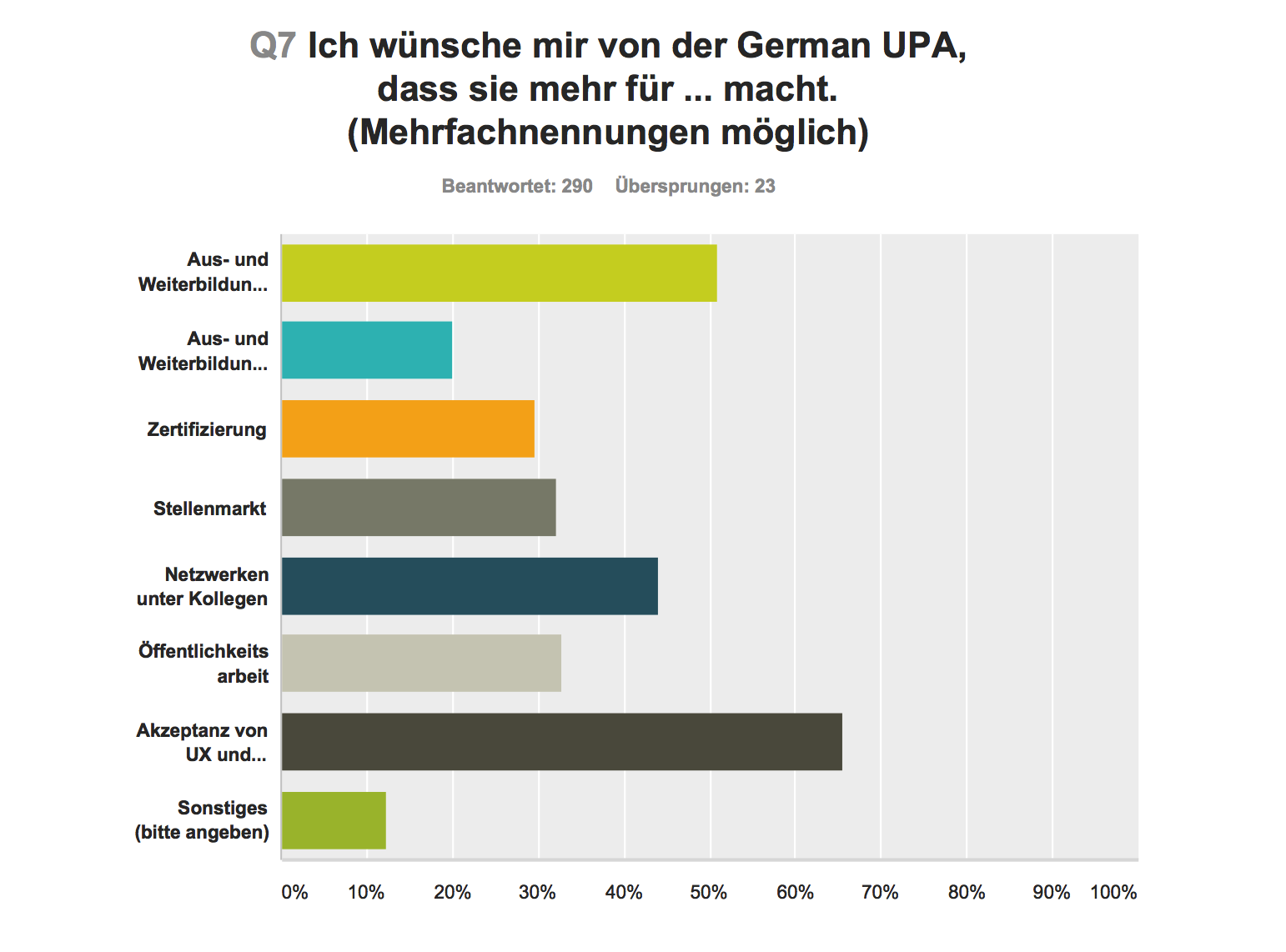 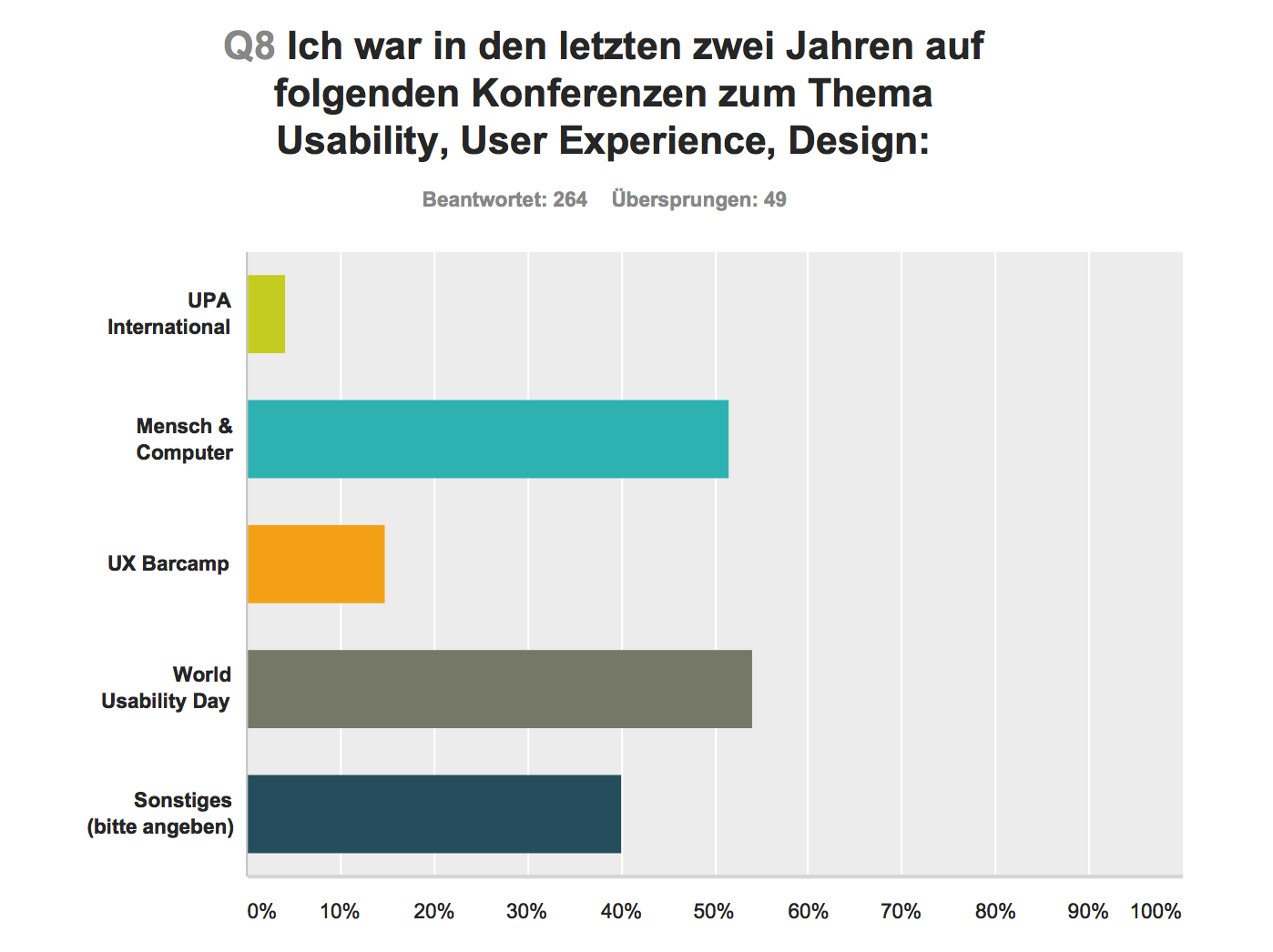 Geplante Aktivitäten / Nächste Termine
Vorstandstreffen
Arbeitskreisleitertreffen 
Etablierung neuer Arbeitskreise (Antragsfrist und Voraussetzungen beachten)
10.11.2016 WUD
05.-07.02.2017 Winter School
30.05.2017 UX-Challenge
20.-22.08.2017 Summer School
Mensch und Computer / UP 17 10-13.09.2017 in Regensburg
Aktivitäten des Vize-Präsidenten
Aktivitäten des Vize-Präsidenten
Aktivitäten des Vize-Präsidenten
Usability Professionals Konferenz
Vorbereitung & Durchführung in Aachen
Vorbereitung der Konferenz in Regensburg (10.-13. Sept. 2017)
Unterstützung des World Usability Day
nächster am 10. November 2016Thema "Sustainable (Green) UX" 
Unterstützung der WUD Teams (Beratung, Material &  Finanzen)
Aktivitäten des Vize-Präsidenten
Aufbau von Kooperationen
Bitkom – Fachausschuss UUX
Leitfaden “Software näher zum Nutzer bringen”
Gesellschaft für Informatik
Intensivierung MuC-Kooperation
Förderinitiative Mittelstand Digital
Usability Quartett & Praxistag
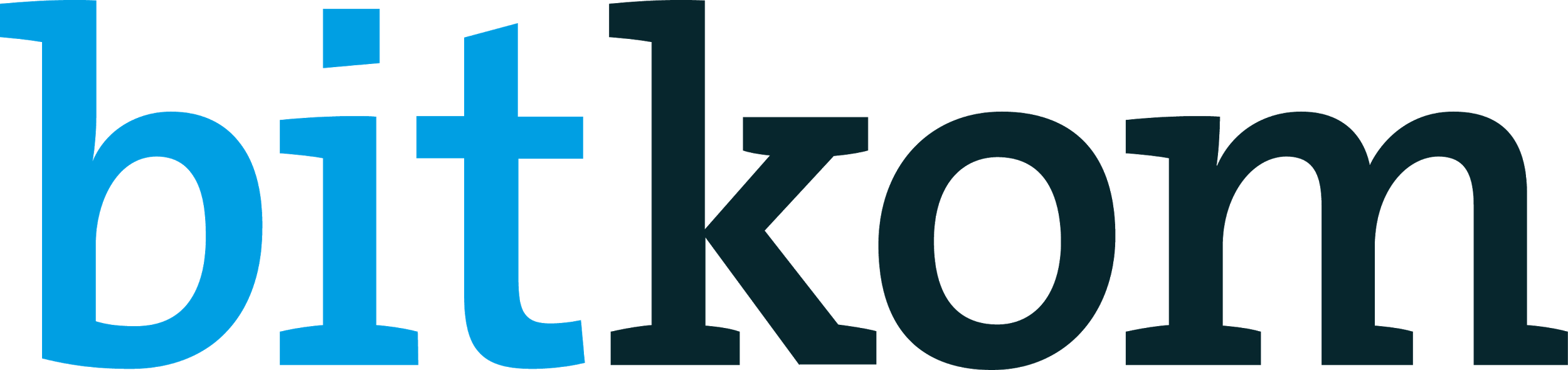 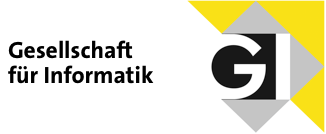 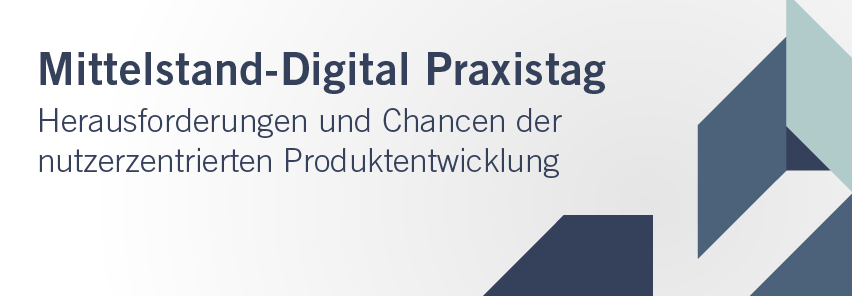 Aktivitäten des Vize-Präsidenten
Veranstaltungen
Praxistag zur nutzerzentrierten Produktentwicklung 
Frankfurt, 10. Juni
German UPA Summerschool
Kloster Bronnbach (Wertheim), 21.-23. August
Workshop zu agiler Softwareentwicklung und Human-Centered Design 
in Planung
www.germanupa.de
Hosting & Website - Umstellung des Hostings und neue Website wird  erstelltZiele: persönlichere Ansprache sowie barrierefreie, responsive und technisch stabile Website 

Lastschriftverfahren - Antrag folgt unter TOP Anträge
www.germanupa.de
AK sind eingeladen bis Ende des Jahres die Inhalte der Website sichten
AK Leiter werden Zugänge zur Beta Version der Website erhalten
Aktualisierungen können dann bereits in Beta Website eingepflegt werden
Bitte nach MuC Aktualisierungen der AK Mitglieder an tj@germanupa.de
PR/Marketing Rückblick
Blog/Aktuelles (45 Artikel), Facebook (>1900 Fans), Twitter (>1700 Follower)
Veranstaltungstipps 2016
Beste Reichweite sind die “Zum Freitag”-Posts
Beiträge über AKs, RG und MG
Ankündigung Workshops/Tutorials der MuC2016
Regelmäßige MG Newsletter
interessante & wichtige Infos 
Rabatte für WS & Events
Aktuelles aus den AKs & RG
Neue Sponsoren/Förderer
PR/Marketing Rückblick
Twitter
Facebook
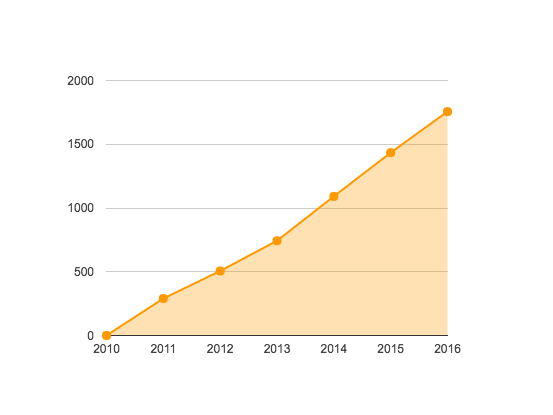 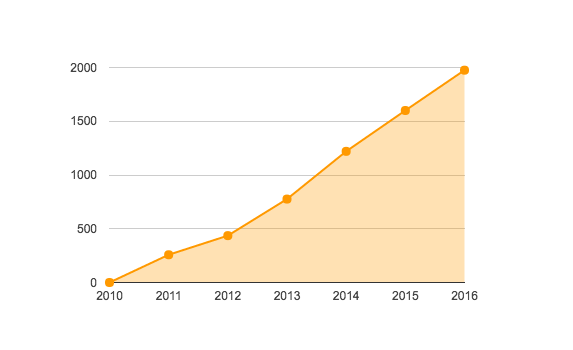 1975
1756
1600
1434
1220
1091
743
776
506
436
290
258
PR/Marketing Ausblick
Weiterführung und Ausbau der Social Media Maßnahmen, insbesondere mehr regionale Veranstaltungen via FB bewerben, für mehr Networking-Möglichkeiten 
Mehr Inhalte und Materialien aus den AKs und Regionalgruppen
Neue Inhalte  z.B. Videos werden ausprobiert und weiterausgebaut 
Multiplikatoren für Social Media Inhalte/Artikel werden gesucht
Fachvorstand
UP16 Programmkomitee
Branchenreport 2016
National Expert für UXQB
Arbeitskreise
Welcome Package und Anleitung!


Herzlichen Dank an alle Beteiligten!
Euer Einsatz ist Herz und Motor der Verbandsarbeit.
Branchenreport
Stefan Tretter
National Expert für UXQB
Oliver Gerstheimer
Aktivitäten in der Rolle des National Expert _ Version 1.0 ;)
AK-Com
Hello & Reviewing
General Assembly
MuC-WS
Results
Rolle im Board implementiert
Installierter Reviewing-Turnus 
Aktives Reviewing UR 0.9
Interaktion mit dem AK QM
Abklärung Inputs & Feedback 
Terminkommunikation
Jour-Fixe Feedback zu Aks
Workshopplanung & Abstimmung (MuC16)
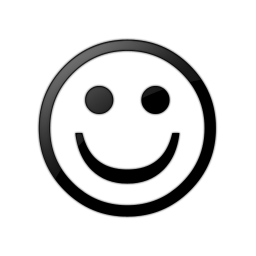 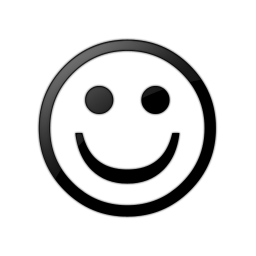 GA
ca. 15 PT
End
Start
CPUX _UR 0.9
Work
Shop
MuC16
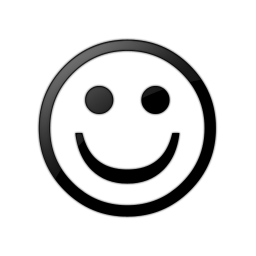 18 PT
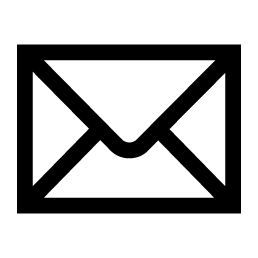 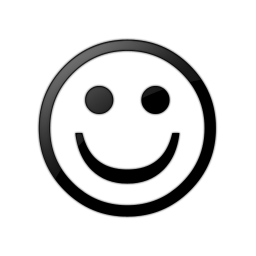 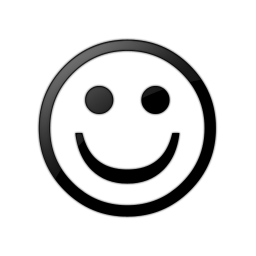 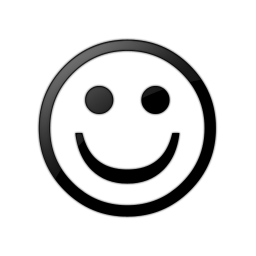 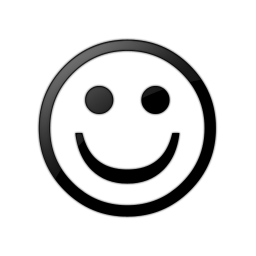 09/2015
09/2015
Transfer zum neuen NA-Team
Interaktion
Orientierung – Who is Who?
Get 2 Know
Orga & AK-Info
Aktivitäten & ToDos
Zeitraum Oktober-Dezember 2015:  
Review CPUX-UR (0.9): Überarbeitung m. Verbesserungsvorschlägen der Zertifizierungsdokumente zum CPUX-UR;
Schnittstelle und Abstimmung mit dem AK Qualitätsmanagement (Monika Gillessen & Michael Engler) bezüglich der Integration des AKs in die weiteren UXQB-Reviewing-Runden. 
Aus dem AK-QS kamen schriftliche Wünsche und Anmerkungen zu einer Optimierung des Prozesses & der Review-Vorlaufzeiten bei den Zertifizierungsdokumenten die an das Board weiterkommuniziert wurden (GA).
Aktivitäten & ToDos
Zeitraum Januar – August 2016: 

Teilnahme am General Assembly Meeting des UXQB-Boards – Berlin,15.01.2016.
Feedbacks zum AK QS zu den Themen nächste Feedbackrunden und Zyklus / Prozedere bei den Iterationen.
Aktivitäten & ToDos
Treffen mit Knut Polkehn in Berlin (März) mit Fokus Planung und Konzeption eines UPA M&C-Workshops zur Integration von UPA-Mitgliedern in den Planungsprozess zum CPUX-IIP (Interaction Specification, Information Architecture and Prototyping).
Abstimmung des Workshops bei der MuC16 Einreichung sowie Planung und Vorbereitung des MuC16 Workshops mit den Organisatoren (Knut & Monika).
Wahl der beiden National Experts für 2016/2017
Wahlverfahren
Wahlberechtigt waren alle Mitglieder, die in einem German UPA Arbeitskreis mitwirken
Abgabe von 2 Stimmen
5 vorgeschlagene Kandidaten von denen aber nur 3 wahlberechtigt waren (min. 1 Jahr Mitglied, min. 5 Jahre Usability, min. 1 Jahr aktiv im Verein) 
Wahlbeteiligung: 14 Personen
Wahlergebnis
Gewählte National Experts für 2016/2017:
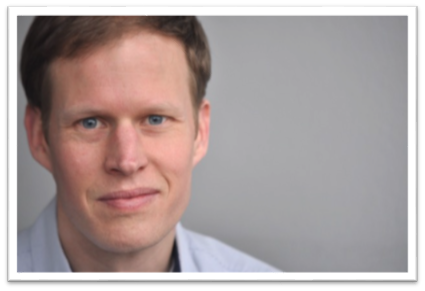 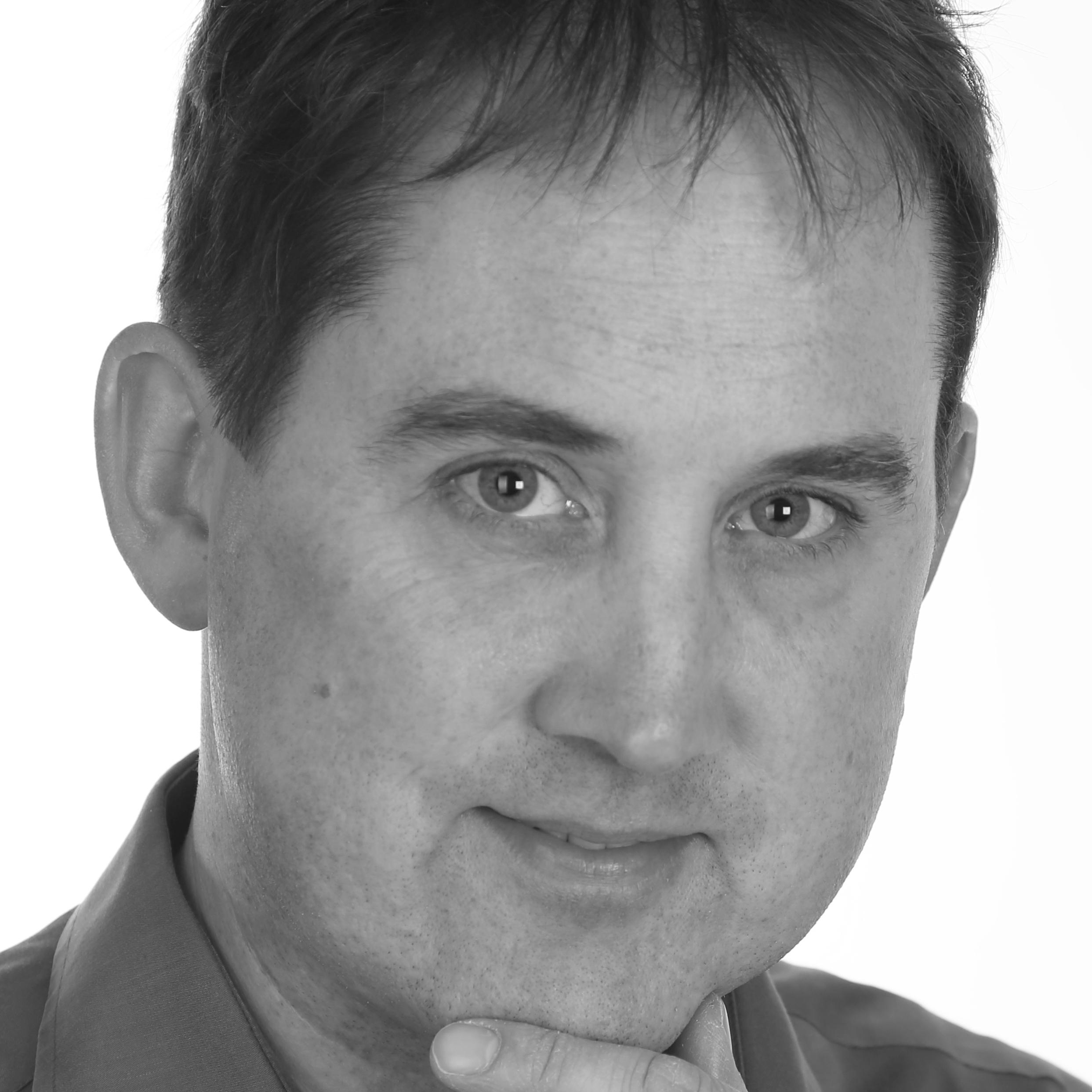 Kay Behrenbruch (71,43%)
Guido Tesch(71,43%)
Kay Behrenbruch sagt:
Danke für das Vertrauen.

Sorry, dass ich nicht persönlich da bin.
Kay Behrenbruch
Firma Humanergonomics in Kiel

Usability und User Experience beschäftigt mich seit 2006 in der Produktentwicklung und in der Forschung.

Mit der UPA verbindet mich die langjährige Mitarbeit im AK Qualitätsstandards und die Mitarbeit im UP16-Programmkomitee.
Was mir als NE wichtig ist
Im zunehmend internationalen Zusammenhang des UXQB den Inhalten und Sichtweisen der German UPA Nachdruck verleihen.
Gute Zusammenarbeit mit Guido Tesch
Es muss wahrscheinlich schnell gehen, wenn wir Feedback zu Entwürfen von Dokumenten im Rahmen des CPUX-Modells geben wollen.

Wichtig: Bitte gebt deshalb ggf. spezifisches und konstruktives Feedback! Danke.
Guido Tesch
Seit über 15 Jahren Vollzeit Usability Engineer mit Schwerpunkten in Konzeption, UX Architecture, UI Design, UI Guidelines, User Research, Anforderungsanalyse, Usability Testing, UCD-Prozesse, Schulungen
1 Jahr frogdesign, 5 Jahre SAP, 9 Jahre DEVK Versicherungen
Seit 7 Jahren Mitarbeiter im DIN-Ausschuss zur Erarbeitung der zentralen Normen rund um Usability und UX
Zertifiziert in CPUX-F (Foundation Level) und CPUX-UR (User Requirements Engineering)
Seit September 2016 Senior
Wichtiges aus den Arbeitskreisen
Arbeitskreise
AK Barrierefreiheit (Petra Kowallik)
AK Nachwuchsförderung (Astrid Beck)
AK Qualitätsstandards (Monika Gilessen)
AK User Research (Nikolai Pärsch)
AK Usab. i. d. Medizintechnik (Andreas Lehmann)
Arbeitskreise
AK Inhouse Usability (Carmen Fehrenbach)     
AK Usable Security & Privacy (Hartmut Schmitt)
AK ROI UX (Edna Kropp, Ronny Reckin, Martin Gumhold)   
AK Practice UX (Hendrik Stengert)

In Gründung:
AK Simplexity UI (Sabine Linhorst) -> keine Gründung beantragt
AK Barrierefreiheit
AK Barrierefreiheit unterwegs
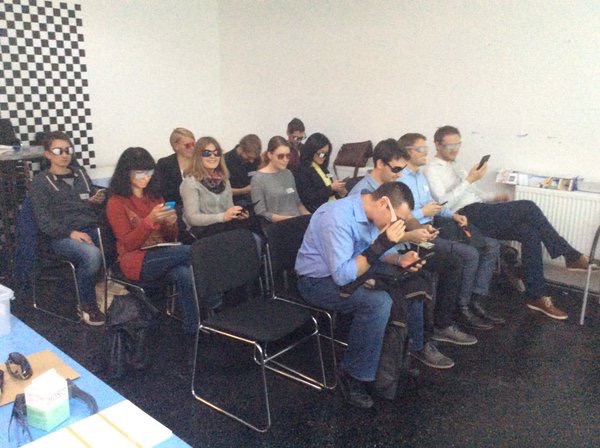 Vortrag auf Münchner WUD Veranstaltung‚Normale Nutzer gibt es nicht!‘ Blind Date des AK Barrierefreiheit der German UPA.
Vortrag bei G-UPA@ Bosch Siemens HausgeräteThema ‚Barrierefrei Denken‘ 
Besuch beim ‚Allianz Competence Center für Ergonomie & Usability‘Vorstellung der Abteilung, reger Erfahrungsaustausch
Webinar ‚Barrierefreies PDF‘ (Markus Erle, Wertewerk)
AK Treffen in München (bei mindscreen) (neben den regelmäßigen Telkos)
Projekte 2015/16
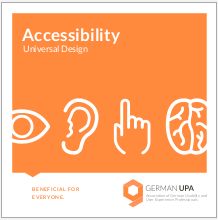 AK proudly presents: Accessibility - Universal Design journalFachschrift in englischer Sprache
Prototyp barrierefreie AK Website
Diskussion über alternative, elektronische Formate für G-UPA Publikationen
Sammlung von Anforderungen wie: barrierefrei, einfach für Redakteure, Änderungshistorie,  Versionierung, Suche, usw.,
Entwicklung eines Prototypen für unsere Fachschrift
Personas für Blind Date (werden in Kürze veröffentlicht)
AK Workshop @ Mensch & Computer Konferenz Aachen
Geplante Aktivitäten
Beyond PDF - alternatives Format für ePublikationen 
Blind Date – wir haben noch viel vor.
Checkliste ‚Usability Test mit Blinden und Sehbehinderten‘
UPA Website wird barrierefrei! Wir bieten unsere Kompetenz/Mithilfe an.
Öffentlichkeitsarbeit: AK Roll-up, mehr Social Networking, Blog-Funktionen auf der neuen Website, Besuch von Konferenzen, usw.
AK Treffen / Telkos / Erfahrungsaustausch
Sonst noch was?! Wie‘s kommt ☺
AK Nachwuchsförderung
UPA Summer School
Bewirb Dich!
            
Auch 2017 findet vom 20. bis 22. August wieder eine German UPA Summer School im Kloster Bronnbach bei Wertheim statt.
                    
Das Seminar, Unterkunft, Verpflegung und Unterlagen wird durch die German UPA gefördert und kostet für teilnehmende Studierende nur 90,– Euro. Zudem gibt es einen Gutschein für eine gratis Jahresmitgliedschaft.
                    
Studierende mit einer German UPA Mitgliedschaft erhalten einen Vorzugspreis von nur 50,– Euro.
                    
Schicke deine Bewerbungsunterlagen bis zum 21. Juli 2017 (Anschreiben und Lebenslauf jeweils max. 1 Seite) an summerschool@germanupa.de.
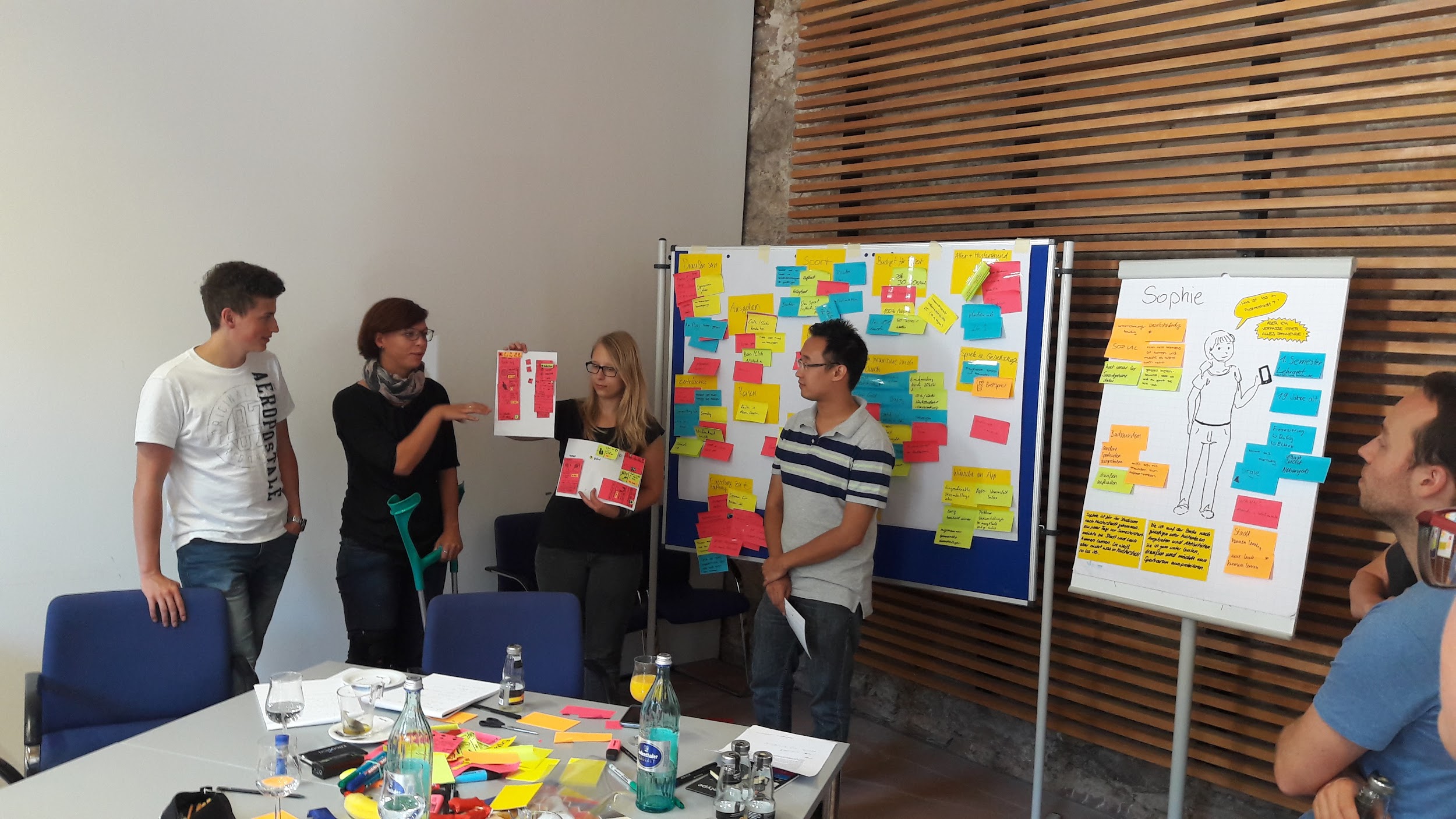 UPA Winter School
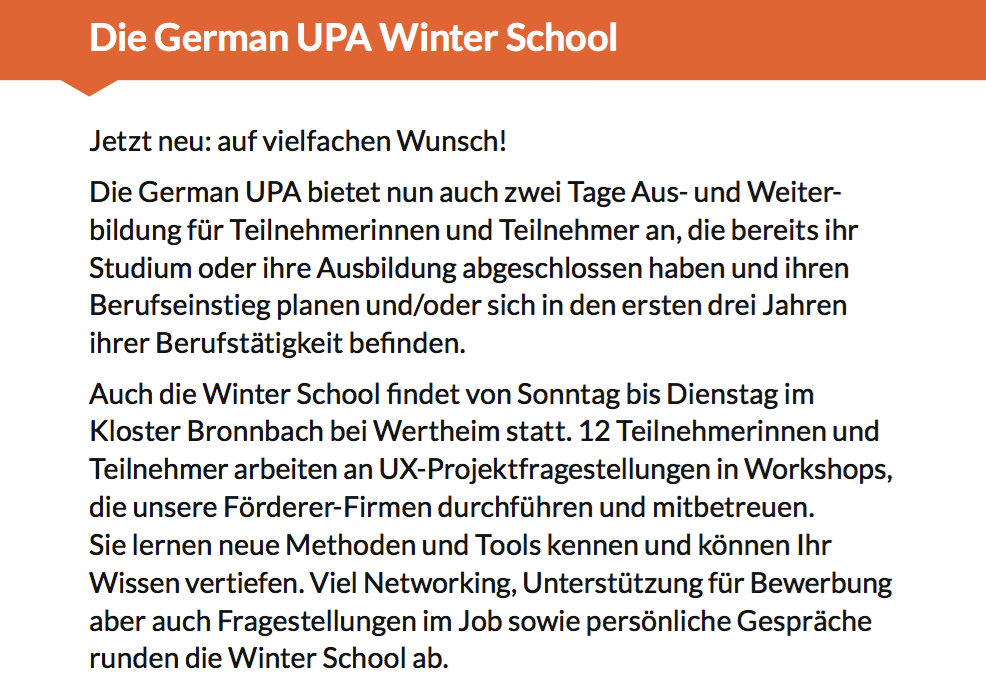 Bewirb Dich!

Die German UPA Winter School 2017 findet vom 5. bis 7. Februar im Kloster Bronnbach bei Wertheim statt.
                    
Das Seminar, Unterkunft, Verpflegung und Unterlagen wird durch die German UPA gefördert und kostet für Teilnehmer nur 300,– Euro. Zudem gibt es einen Gutschein für eine gratis Jahresmitgliedschaft.
                    
Teilnehmer mit einer German UPA Mitgliedschaft erhalten einen Vorzugspreis von nur 220,– Euro.
                    
Schicke deine Bewerbungsunterlagen bis zum 16. Dezember 2016 (kurzes Motivationsschreiben und Lebenslauf) an winterschool@germanupa.de.
UPA UX Challenge
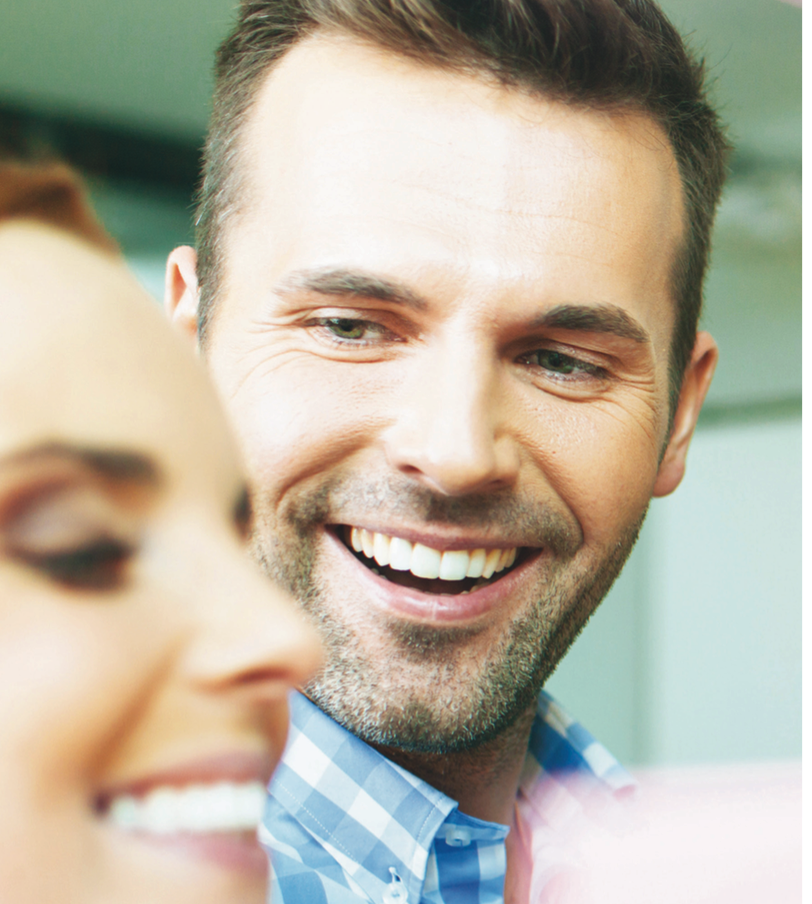 Es soll ein Video (Länge max. 3 Min.) produziert werden, das einen Prototypen für ein innovatives Produkt und dessen Nutzung vorstellt.
Ein 2-seitiges Paper soll die Idee und das Ergebnis beschreiben und zusammen mit dem Video eingereicht werden.
Das Produkt soll eine innovative UX aufweisen.
Die besten fünf Videos werden von einer Jury als Gewinner nominiert.
Die Gewinner werden im Juli 2017 bekannt gegeben.
Der/die HauptgewinnerIN werden live durch das Publikum der German UPA Abendveranstaltung im Rahmen der Mensch &Computer 2017 ermittelt
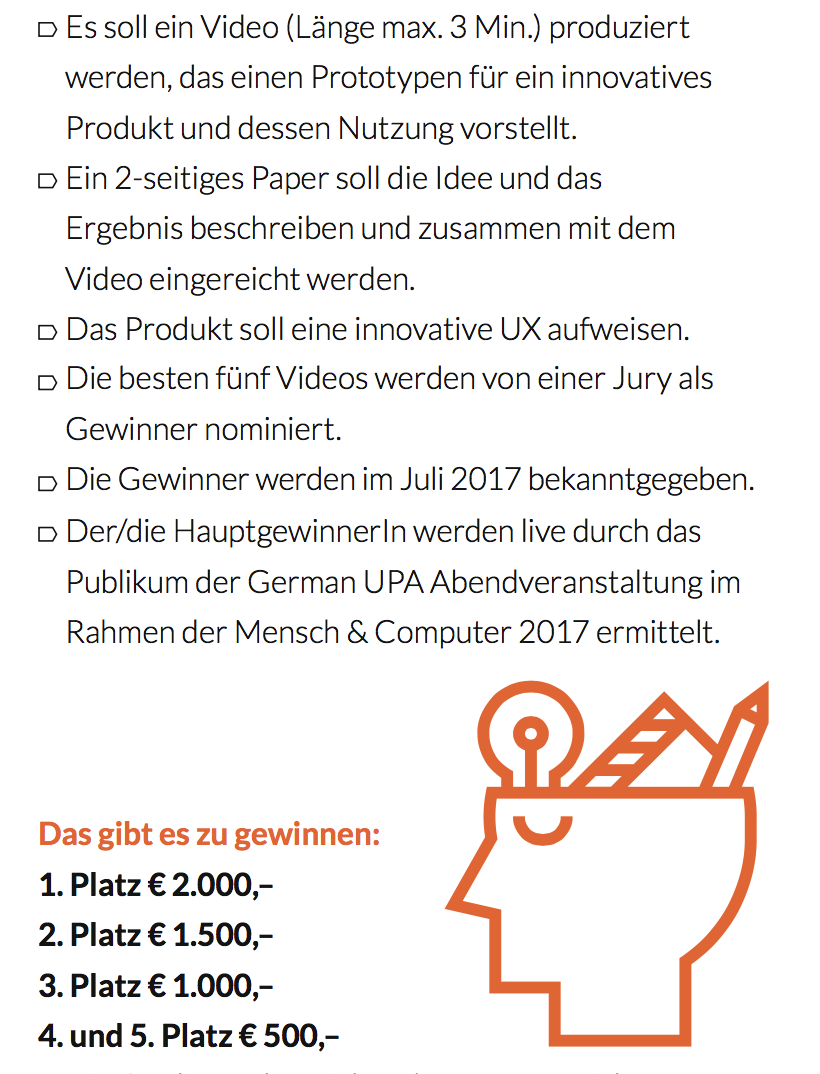 AK Qualitätsstandards
Themen 2015 /2016
Normen-Harmonisierung:

25010 vs. 9241
Whitepaper (in Arbeit)
+ Workshop
Ziele 1
AK als Brückenkopf:

Normungseffort in Deutschland koordinieren
Zusammenarbeit mit anderen QS-Institutionen
UXQB
DAkkS
Usability in Germany
ISO-Gremien
Ziele 2
Integration mit anderen Disziplinen 
Entwicklungsprozesse +  Unternehmensorganisation

Wartung des Qualitätsstandards

Workshop geplant
Abstimmung mit SW-Architekten, Requirements Engineers, Testern, etc.
AK User Research
Organisation
Gegründet: März 04/13 von Anja Endmann
Leitung s. 04/16 Nikolai Pärsch, stellv. s. 08/15 Ireen Weise
10 aktive Mitglieder
4 Arbeitsgruppen, mit folgenden inhaltlichen Schwerpunkten:
Fragebogenmatrix
Qualitative Methoden
Erstellung einer Microsite     
Definition des Handlungsfeld User Research
Aktivitäten und Ziele für 2016/2017
Aktivitäten teilweise on-hold, da von neuer Website abhängig
Fragebogenmatrix
Ansprechpartner: Nikolai Pärsch
Sammlung von über 100 Fragebögen, 40 final bearbeitet 
Interaktiver Prototyp wird im Workshop evaluiert
Definition des Handlungsfeldes User Research
Ansprechpartner: Dr. Jan Seifert
Neuorgan. der Gruppe + Definitionsvorschlag liegt vor
Evaluation der Definition AK intern (dann Austausch andere Aks)
Aktivitäten und Ziele für 2016/2017
UPA Microsite für AK UR
Ansprechpartner: ? 
Umsetzung einer Informationsseite für Themeneinsteiger
Qualitative Methoden
Ansprechpartnerin: Ireen Weise
Definition von „Qualitativen UR Methoden“
Sammlung und Kategorisierung der Methoden
User Research zur nutzerzentrierten Gestaltung der neuen Website
AK Usability in der Medizintechnik
Status Quo
Etwa 12 aktive und 10 passive Mitglieder 
Regelmäßiger Austausch über Telefonkonferenzen
Fachschrift „Usability in der Medizintechnik“
Treffen der AK Mitglieder
Workshops auf der Konferenz „Usability Professionals“
Ausblick
Ziel des Workshops auf der UP2016: Neugestaltung der Fachschrift
Intensivierung des Austausches zwischen den Mitgliedern
Regelmäßiger Treffen
AK Practice UX
AK Scope
Requirements Engineering
Hedonische Komponenten im User Experience Design begreifbarer machen
Kein Usability Engineering
Usability Testing
Der weiße Fleck im UX Design
Prototypisches Design
Rückblick 2016
Aufbau einer PLATTFORM 
Recherche zu relevantem UX-CONTENT
Aufbau eines NETZWERKS von Wissenschaftlern und Praktikern
Regelmäßiger AUSTAUSCH
Ausblick 2017
Erweiterung des NETZWERKS und UX-CONTENTS
Leicht konsumierbaren KONSENS schaffen
ERPROBEN von Methoden und Vorgehensweisen
AUFKLÄRUNG und Veröffentlichungen
AK ROI UX
Wiederbelebung des AK auf der MuC15
Ziel: 	Bereitstellung anwendbarer Methoden und Arbeitsinstrumente für UX Professionals (KPIs & ROI)


Unterstützung der UX-Arbeit durch Erfolgsmessung

UX-Arbeit (und Erfolge) besser kommunizieren

Der Arbeitskreis: Leitung [3], Mitarbeit [6], Interesse [8]
Aktuell: Online-Umfragen (Bitte teilnehmen!)
UX-Schaffende
Best Practice von Erfolgsmessung für UX-Aktivitäten
Entscheider
Geeignete Kennzahlen zur Unterstützung von UX-Entscheidungen?
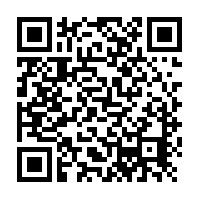 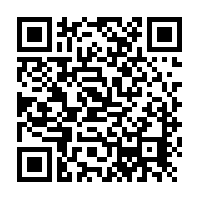 Aktuell: Workshop (UP16)
Erfolgsstory UX - mit den richtigen Argumenten beeindrucken
Input
 Aktuelle Erkenntnisse aus Literatur und Arbeit des AK
(Zwischen-)Ergebnisse aus unseren Online-Umfragen
„World-Café“
 Erarbeiten Best Practice zur Erfolgsmessung von UX und Usability
 Besonderheiten des Entscheidungsprozesses
AK Usable Security & Privacy
Arbeitskreis Usable Security & Privacy
seit 2015 aktiv
Arbeitskreisleitung
Hartmut Schmitt, HK Business Solutions GmbH
Prof. Dr. Luigi Lo Iacono, Technische Hochschule Köln
Aktive Mitglieder
Denis Feth, Fraunhofer IESE
Dr. Flavius Kehr, Robert Bosch GmbH
Markus Dölle, User Experience Consultant
Sascha Wagner, Daimler TSS
Neue Mitglieder sind herzlich willkommen! E-Mail an: ak-usable-security-privacy@germanupa.de
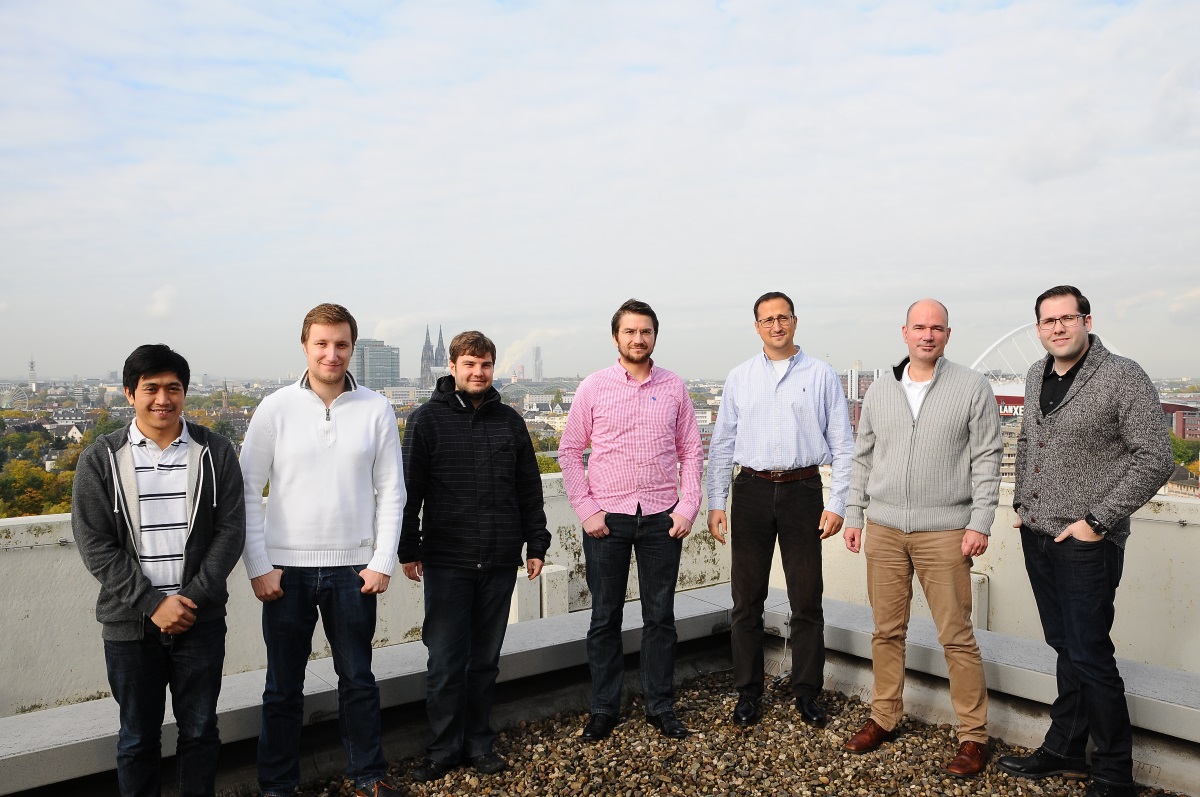 Ziele
Sensibilisieren ‒ stärkeres Bewusstsein schaffen bei Nutzern und UUX Professionals
Informieren ‒ vorhandenes Wissen aus Forschung und beruflicher Praxis zusammenführen, Wissensbasis aufbauen
Verbinden ‒ Forum für Erfahrungs- und Wissensaustausch bieten, gemeinsame Veranstaltungen organisieren, Brücken zu anderen Disziplinen schlagen (z. B. Security Engineering)
       Organisation des Arbeitskreises
Kick-off-Treffen am 23.10.2015 an der TH Köln
regelmäßige Telkos (alle 4 bis 6 Wochen)
Aktuelle Arbeiten
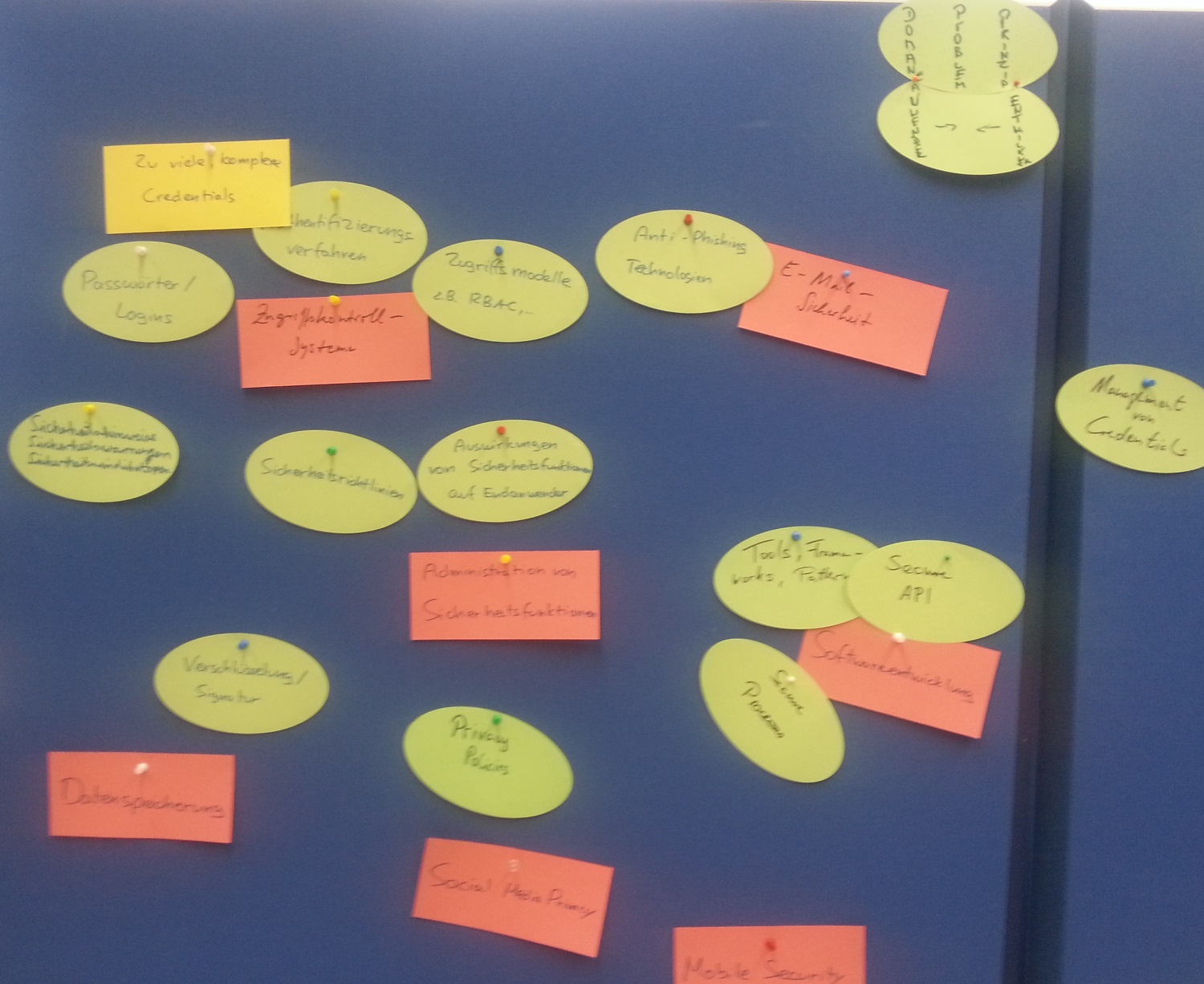 Bestimmung von Handlungsfeldern
Literatursammlung
kommentierte Literaturtipps
Fachschrift (bis MuC 2017)
Zielgruppen, Werkzeuge, Prozess/Integration, Fallbeispiele 
Flyer, Website
Veranstaltungen
Workshop UP16, World Usability Day, CAST Usable Security Day 
Vernetzung
Gesellschaft für Informatik, UXPA
AK INHOUSE PROFESSIONALS
Wer wir sind – Organisation und Themen
German UPA
ARBEITSKREIS INHOUSE USABILITY
Reife von UCD Prozessen
Aufbauorganisation oder: In welche Abteilung gehört das Thema Usability?
Ablauforganisation oder:Welche Prozesse gibt es und wie spielen diese zusammen?
und vieles mehr...
Teamskills und -zusammensetzung: Spezialisten oder Generalisten?
Interne PR: Tue Gutes und rede darüber – Effektive Kommunikation mit Stakeholdern sowie Werbung in eigener Sache
Integration von Usability in Agile Entwicklung
Die Mitglieder des Arbeitskreises
sind in ihrem Unternehmen für die Usability der eigenen Produkte oder Services zuständig
kommen aus verschiedenen Fachrichtungen
tauschen sich aus und leisten sich gegenseitig Hilfestellung
bearbeiten Themen, die ihnen „auf der Seele brennen”
erarbeiten gemeinsam Nützliches für die Mitglieder der German UPA und andere “Inhäusler”
Letztes bearbeitetes Thema
Usability-Prozessreife: Interviewleitfaden auf Basis des German UPA Qualitätsstandards

Untersuchen des UCD-Prozesses im eigenen Unternehmen
Stärken-Schwächen-Profil des UCD-Prozesses
Erarbeiten von Verbesserungsvorschlägen 
Kurzversion auf der Mensch und Computer 2014 vorgestellt
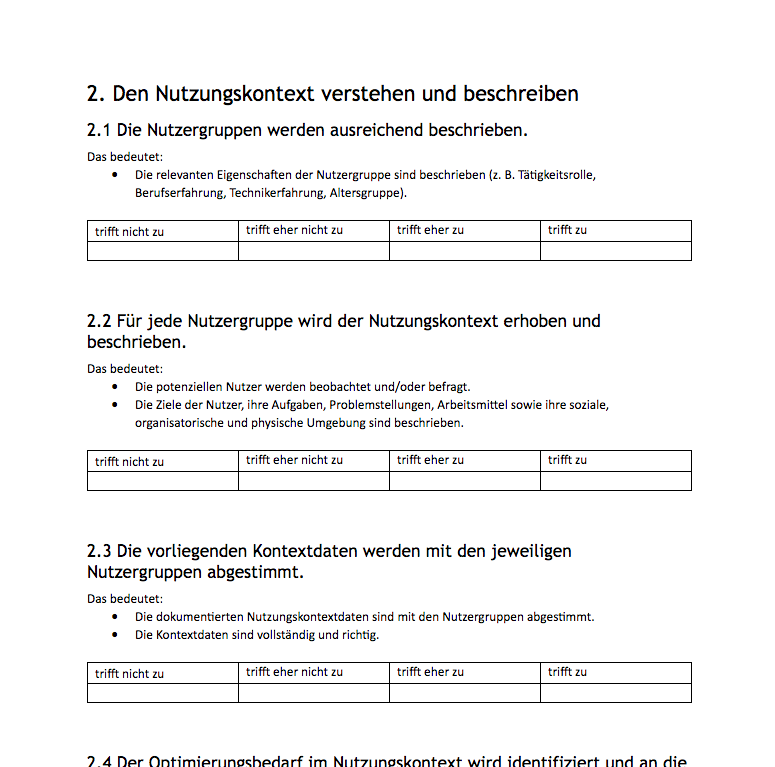 Neu-Themenfindung
Ziel
Sammeln von Inhouse-spezifischen Herausforderungen
Entwicklung eines „Lösungshandbuches“
Methode
Durchführung kollegialer Fallberatungen
Herausarbeiten der wiederkehrenden Muster inkl. Lösungsideen
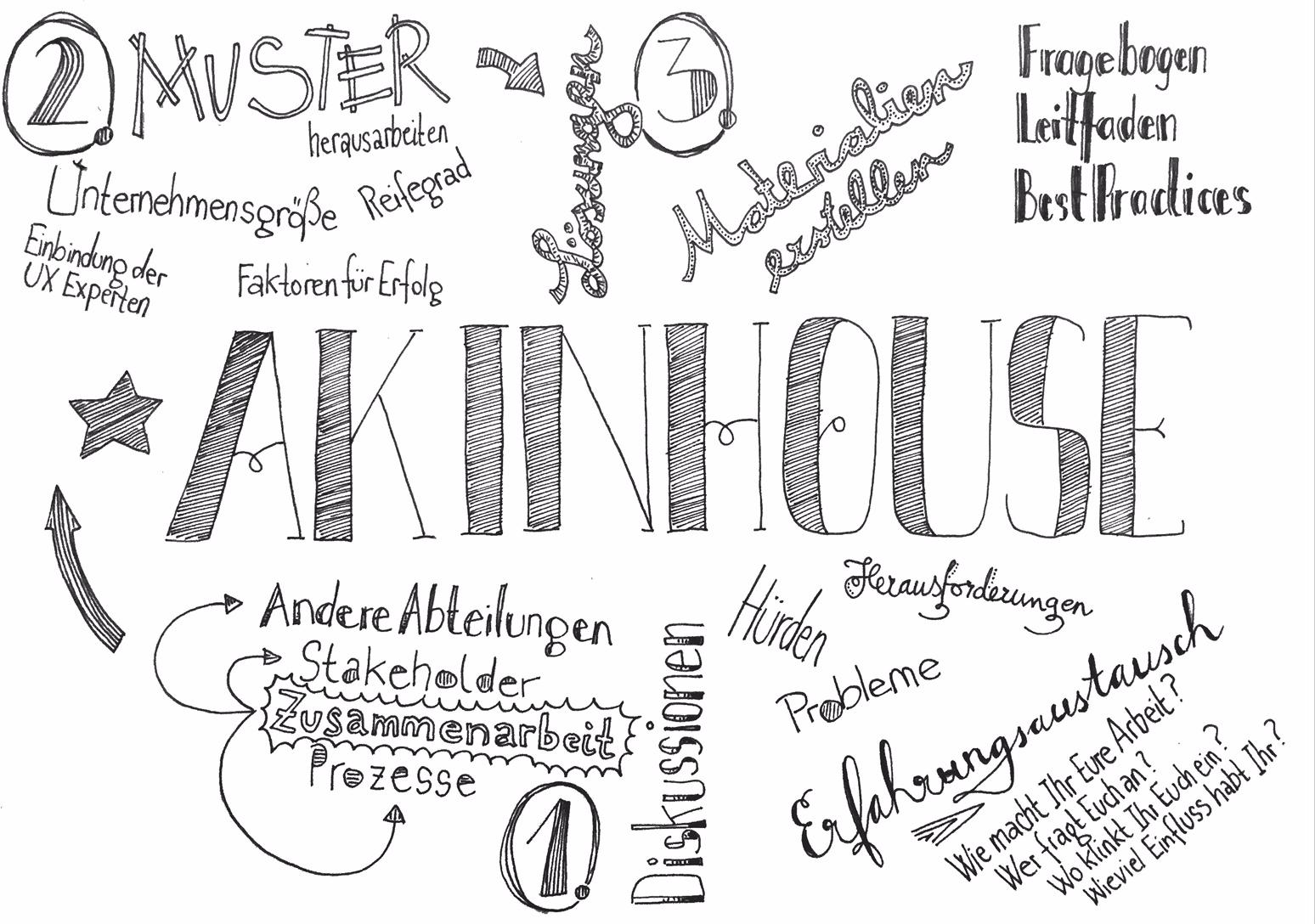 Mitglieder des Arbeitskreises
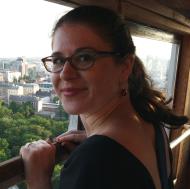 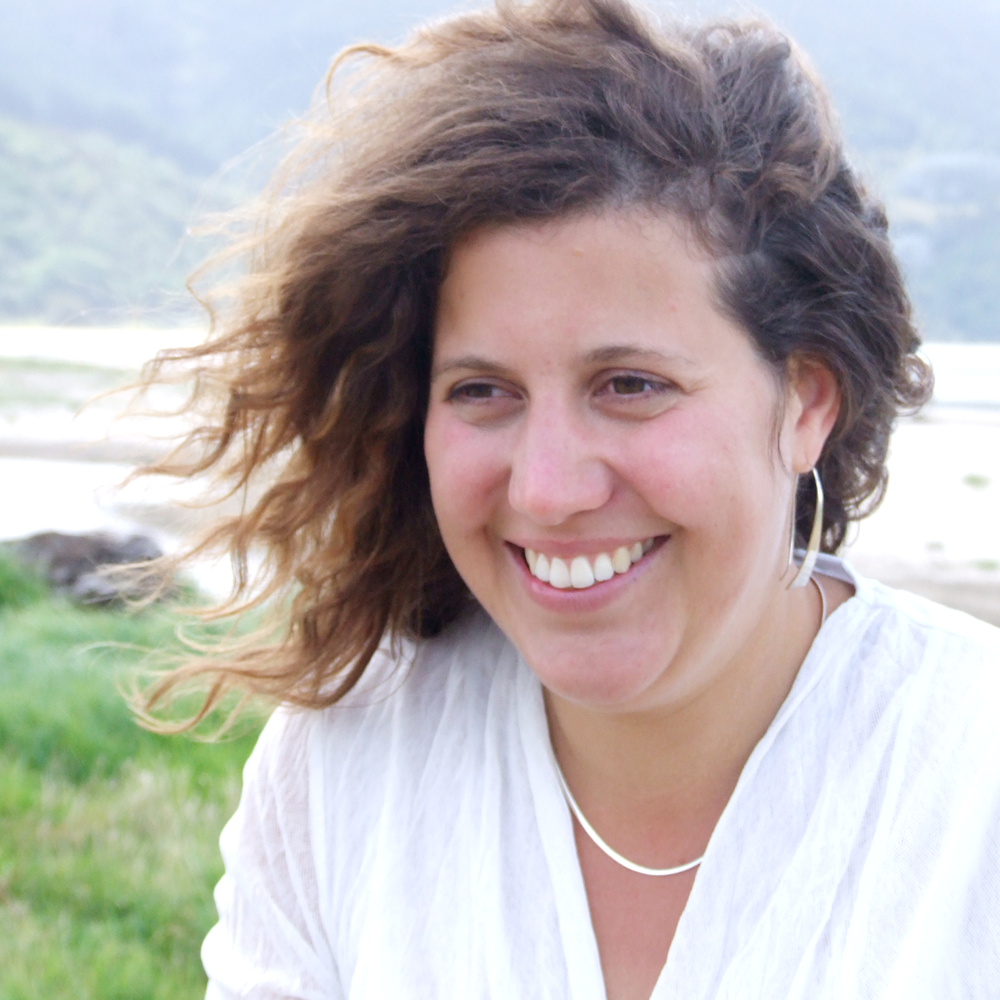 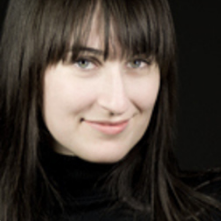 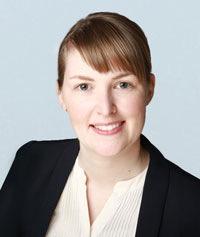 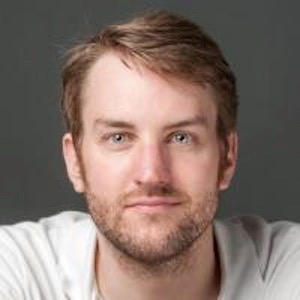 Desdemona Strauß
gematik
Peer Dierolf
Carl Zeiss
Salome Keller
Daimler
Tanja Rösner
M.M.Warburg & CO
Carmen Fehrenbach
Deutsche Telekom
Dijana Hammans
Daimler Protics
Jonathan Diehl
Inform
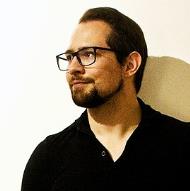 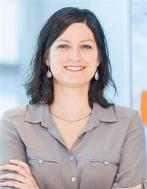 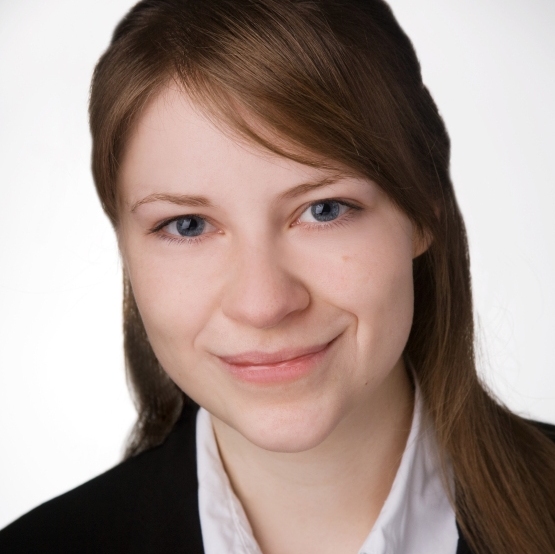 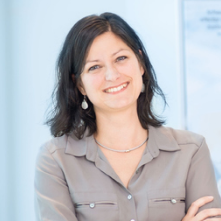 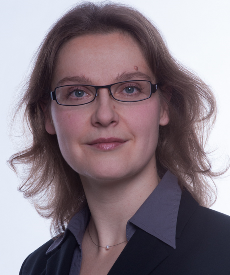 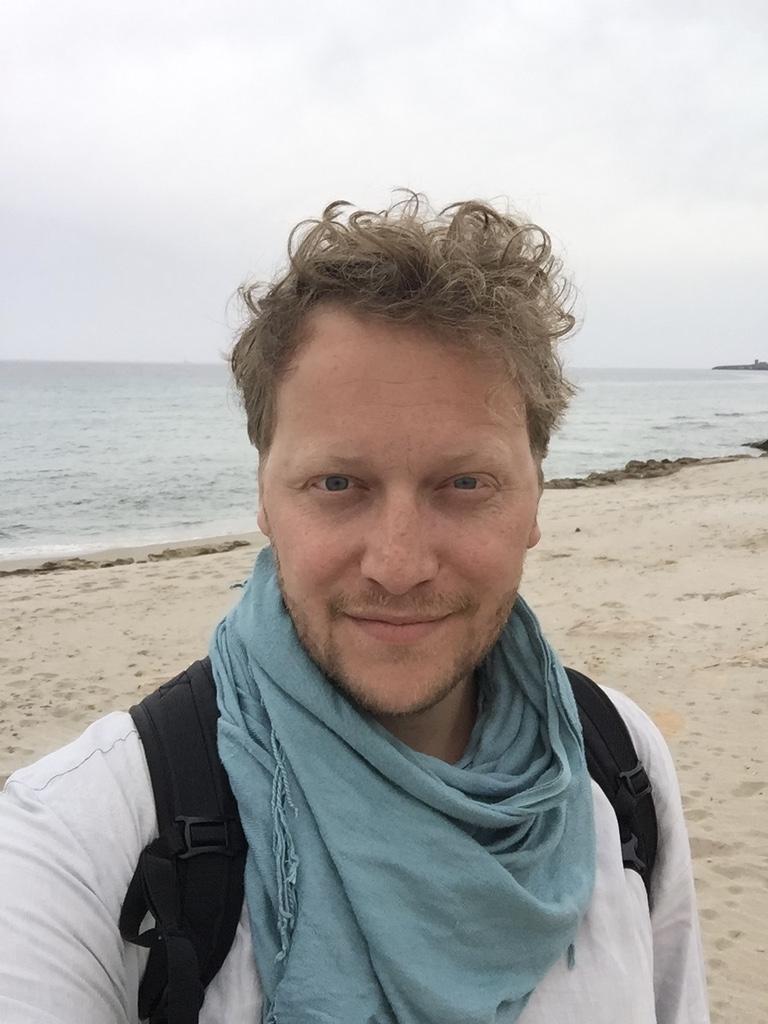 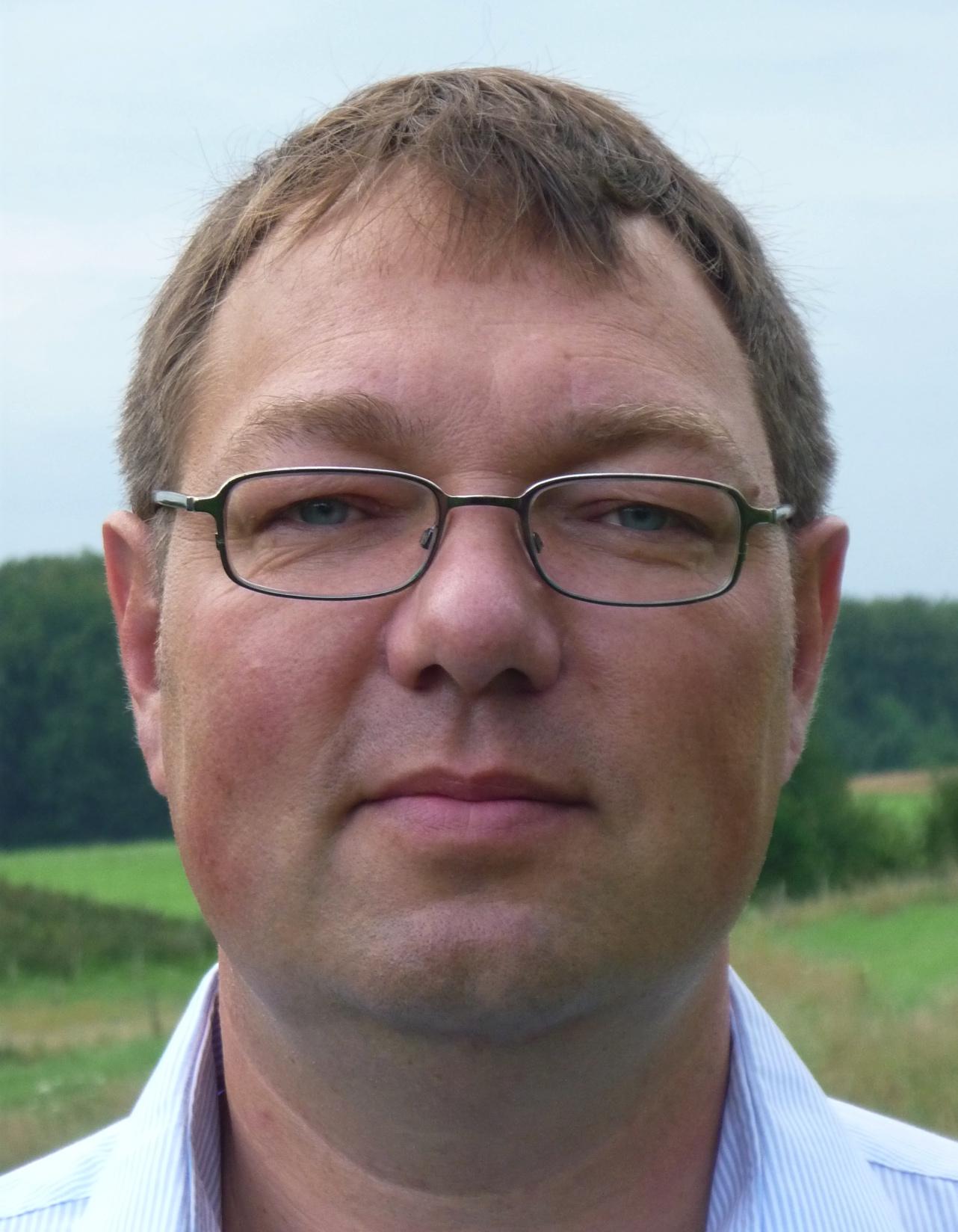 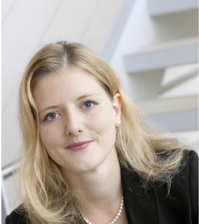 Juliane Emisch
Lufthansa Industry Solutions
Matthias Denke
Axa
Sandra Riedewald
Trumpf
Tobias May
DKB
Linda Schmidt
ifm electronic
Melanie Ganzhorn
Trumpf
Arno Labonte
Carglass
Usability Achievement Award
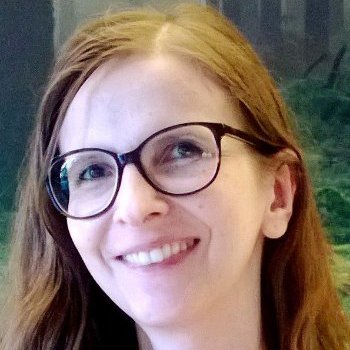 Kostanija Petrovic
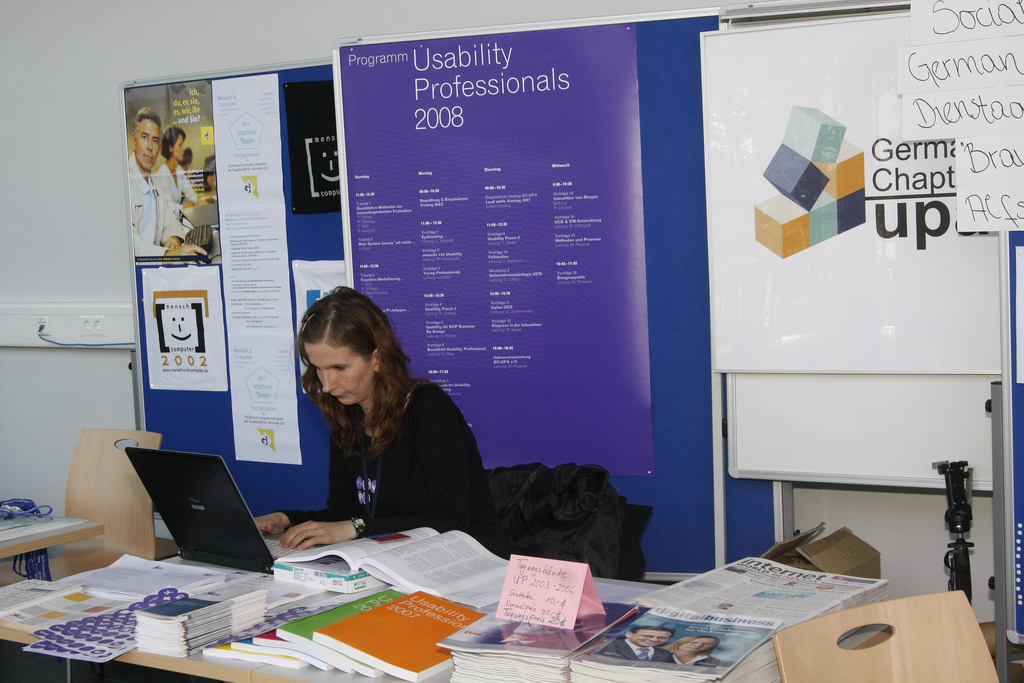 Präsidentin: 
2010 - 2015 

Referentin der German UPA:
2015 - heute
Mitglieder- & Kassenbericht
Entwicklung der Mitgliederzahlen
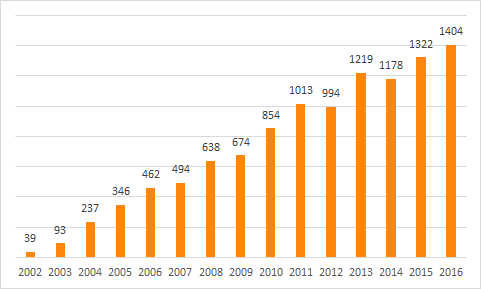 Kassenbericht 2015/2016
D I E   E I N F A C H M A C H E R .
Kassenbericht 2015/2016
D I E   E I N F A C H M A C H E R .
Kassenbericht 2015/2016
D I E   E I N F A C H M A C H E R .
Budgets 2015/2016
*) Betrifft die Budgets für VS-Workshop, WUD 2015, UP-Veranstaltungsreihe, Vereinsversicherung, SummerSchool, Fachschriften, Geschäftsbetrieb, Werbematerialien
D I E   E I N F A C H M A C H E R .
Begründung Budgetüberschreitungen
D I E   E I N F A C H M A C H E R .
Mitgliedsbeiträge / Sponsoring
D I E   E I N F A C H M A C H E R .
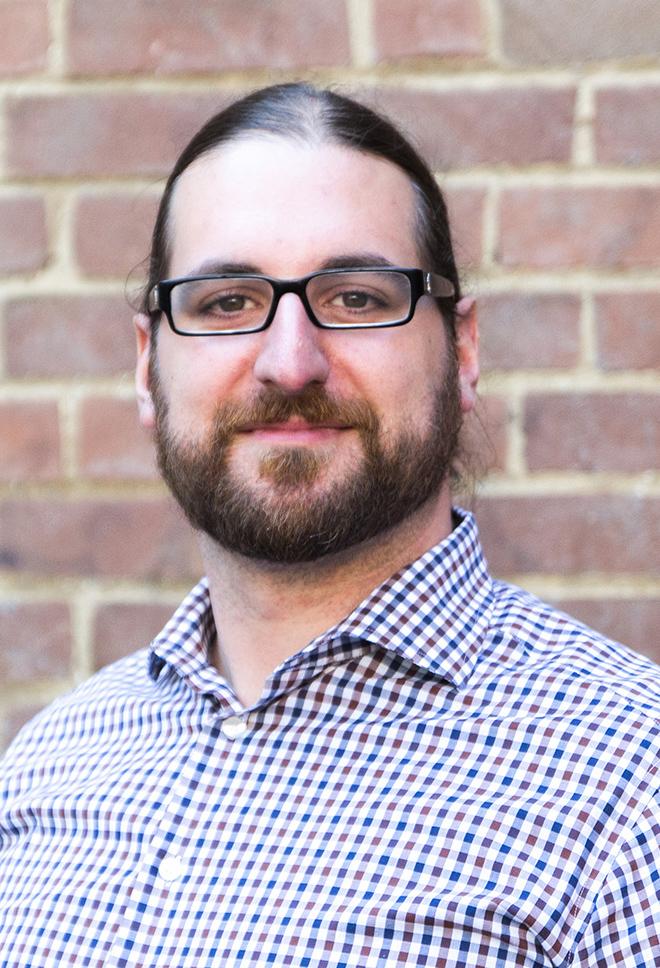 Dominique Winter
Bericht der Revisoren
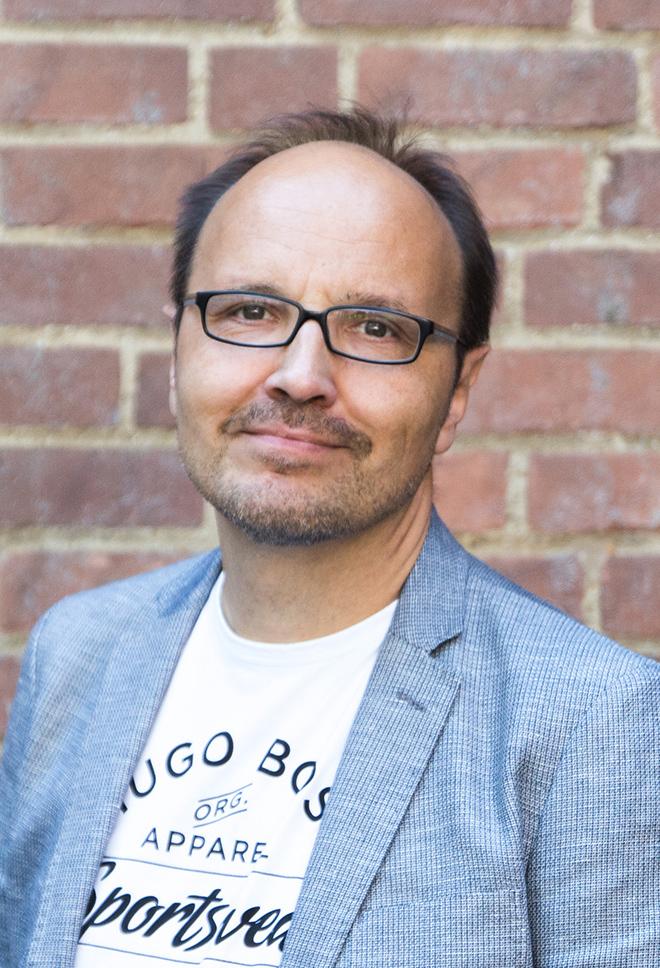 Holger Kälble
Kassenrevision
geprüft wurden …
Kassenbuch
Alle Kontoauszüge
Abrechnungen VISA-Prepaid-Card
Stichprobe der Belege
Sachliche und rechnerische Richtigkeit der Einnahmen und Ausgaben
Übereinstimmung von Kassenbuch, Belegen und Kontobewegungen per Stichprobe
Vorgehensweise	
1. Prüfung der Bargeldgeschäfte
2. Belegprüfung
3. Prüfung der Geldbewegung
4. Prüfung der Zahlungen von Mitgliedern
5. Sachliche Richtigkeit der Ausgaben
6. Prüfung des Jahresabschlusses
Zahlungen von Mitgliedern
2016:	136 Mitglieder mit insgesamt  6.675,00 EUR
2015:	184 Mitglieder mit insgesamt      8.950,00 EUR
2014:	515 Mitglieder  mit insgesamt   24.725,00 EUR
Es wurden angemessene Maßnahmen zur Eintreibung der Beiträge durchgeführt!
D I E   E I N F A C H M A C H E R .
Anmerkungen
Es wäre hilfreich, wenn das Geschäftsjahr immer einen festen Zeitraum umfasst z.B. 16. August bis 15. August des Folgejahres. Das würde eine bessere Vergleichbarkeit ermöglichen.
das Gesamtbudget wurde eingehaltenZu Budgetverschiebungen zwischen Ressorts sind die entsprechenden Vorstandbeschlüsse schriftlich niedergelegt
Es wurden Maßnahmen zur Kostenreduzierung vorgenommenWechsel von Anbietern, Vertragsänderung Mitarbeiterin, Liquiditätsplan
D I E   E I N F A C H M A C H E R .
Ergebnis
Belege sind vollständig, chronologisch und übersichtlich geordnet
Alle Einnahmen und Ausgaben waren vollständig, rechnerisch und sachlich richtig und nachvollziehbar dokumentiert
Die Prüfung der Mitgliedsbeiträge erfolgte anhand der Mitgliederliste vom 20.08.2016
Buchführung und Jahresabschluss entsprechen den Festlegungen der Satzungund des von der Mitgliederversammlung bewilligten Budgets
Die Kassenrevisoren schlagen deshalb der Mitgliederversammlung die Entlastung des Schatzmeisters und des Vorstandes für das zurückliegende Geschäftsjahr vor.
D I E   E I N F A C H M A C H E R .
Genehmigung des Haushaltsvorschlags
Haushaltsvorschlag 2016/2017
D I E   E I N F A C H M A C H E R .
Haushaltsvorschlag 2016/2017
D I E   E I N F A C H M A C H E R .
Abstimmung über den Haushaltsvorschlag
Entlastung und Wahlen des Vorstands
Entlastung des bestehenden Vorstands
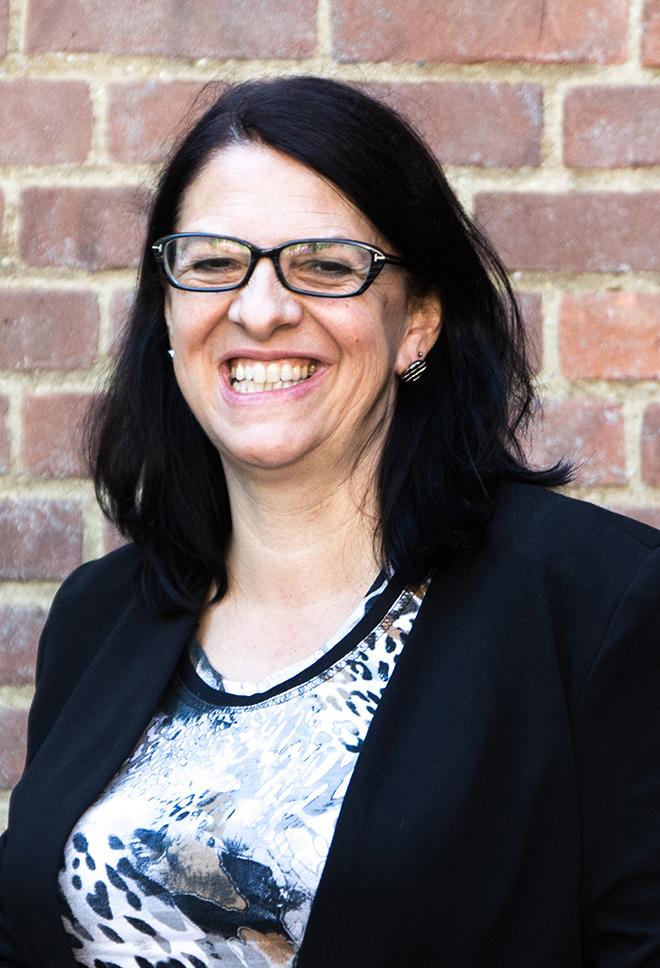 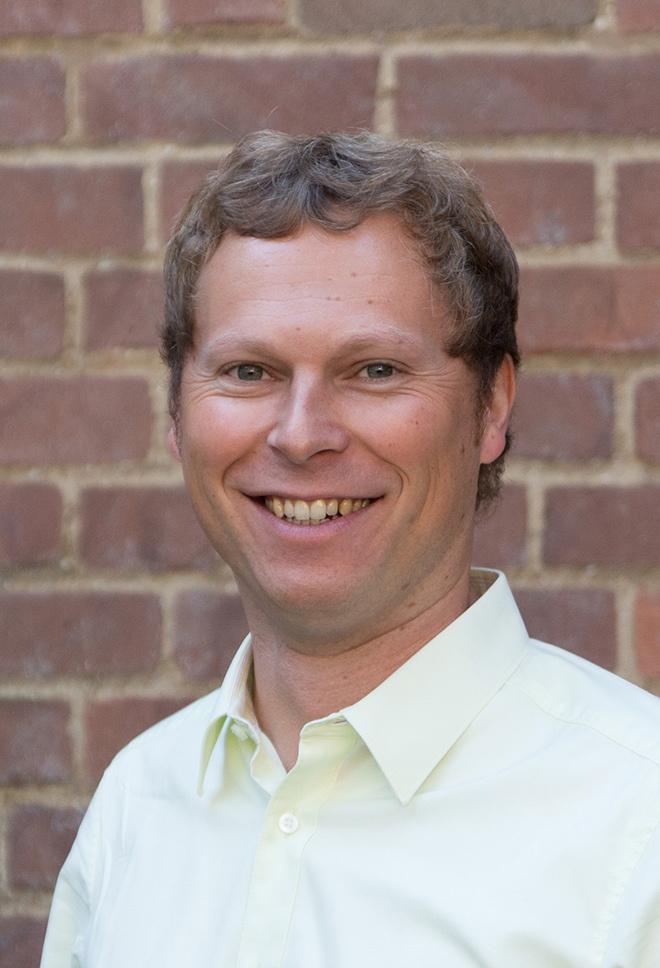 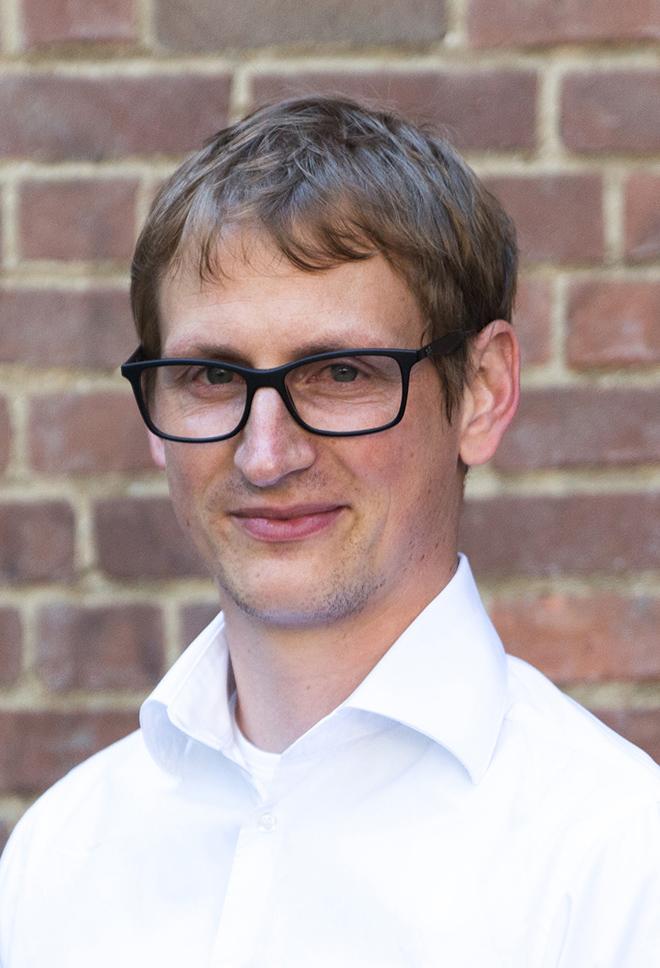 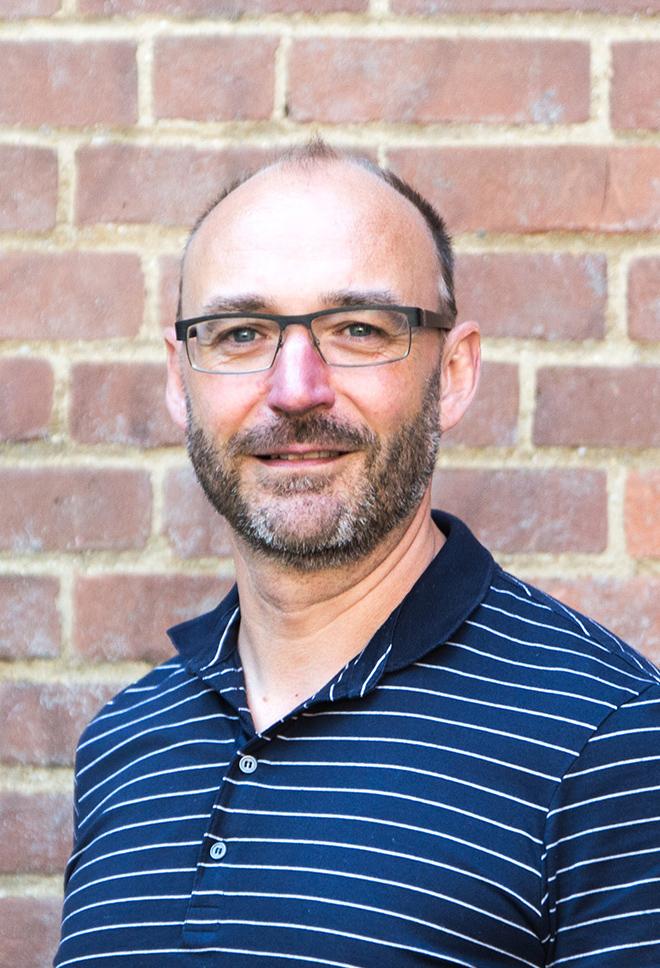 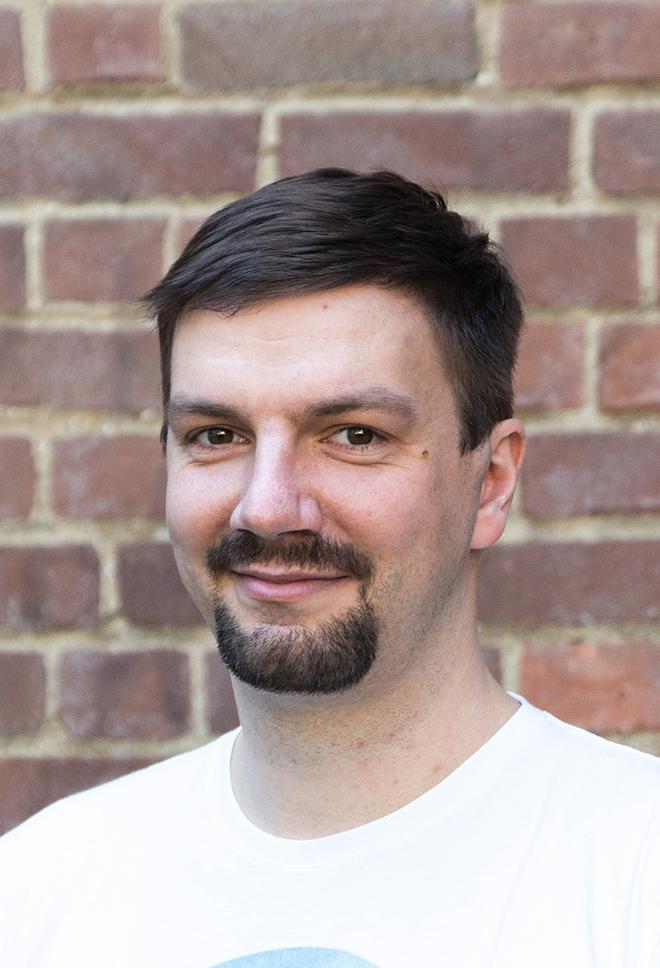 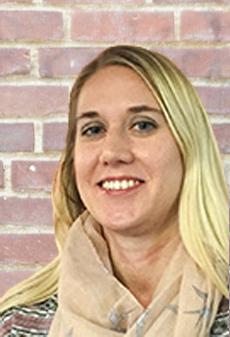 Präsidentin

Astrid
Beck
Vizepräsident

Holger
Fischer
Fachvorstand

Steffen
Hess
PR/Marketing

Charlene
Beavers
Schatzmeister

Roman
Reindler
Schriftführer

Thomas
Jackstädt
D I E   E I N F A C H M A C H E R .
Wahl des neuen Vorstandes
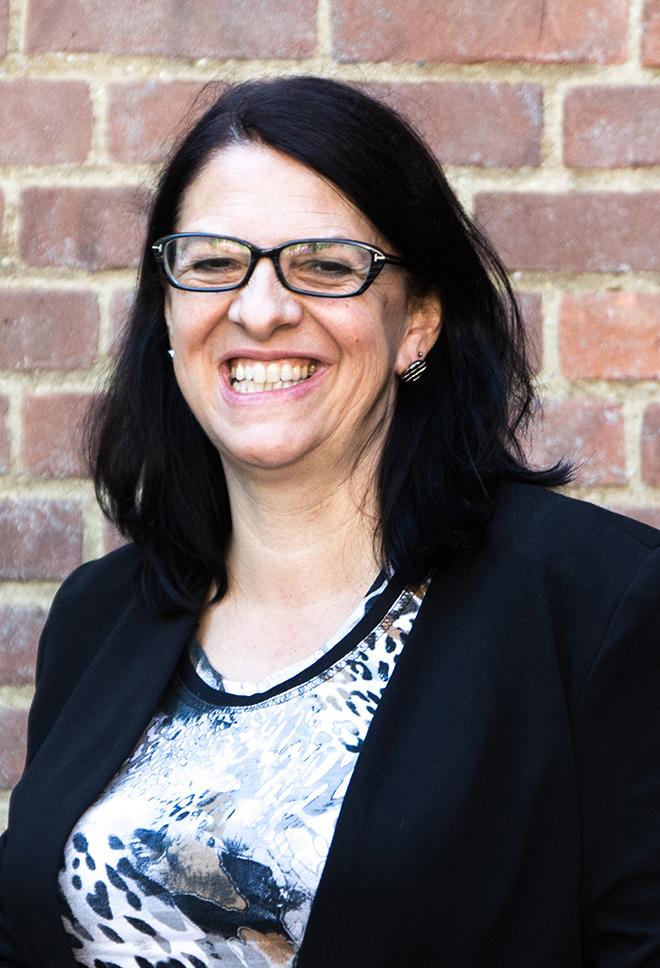 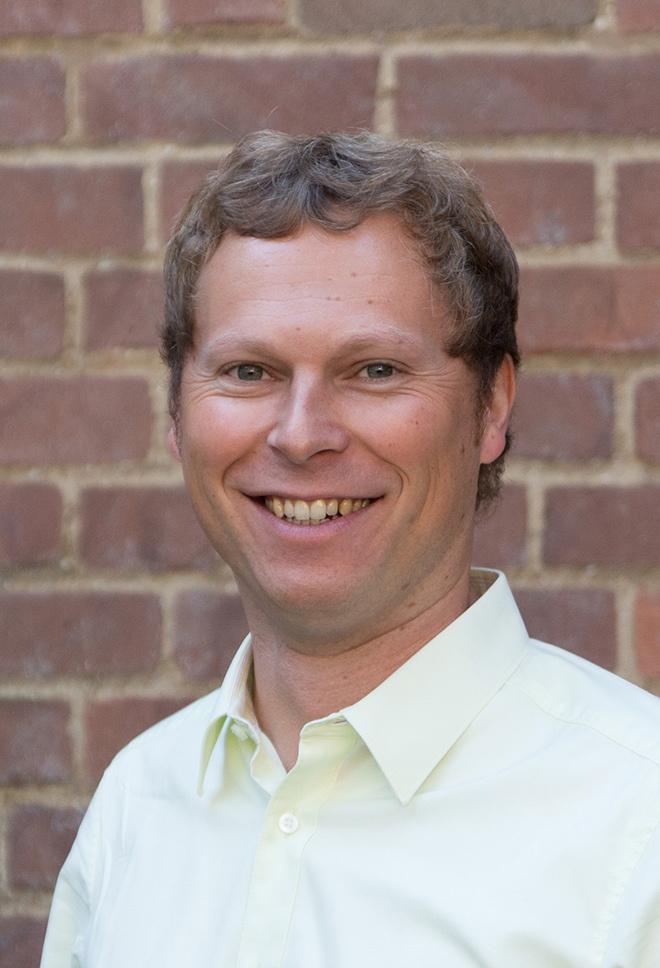 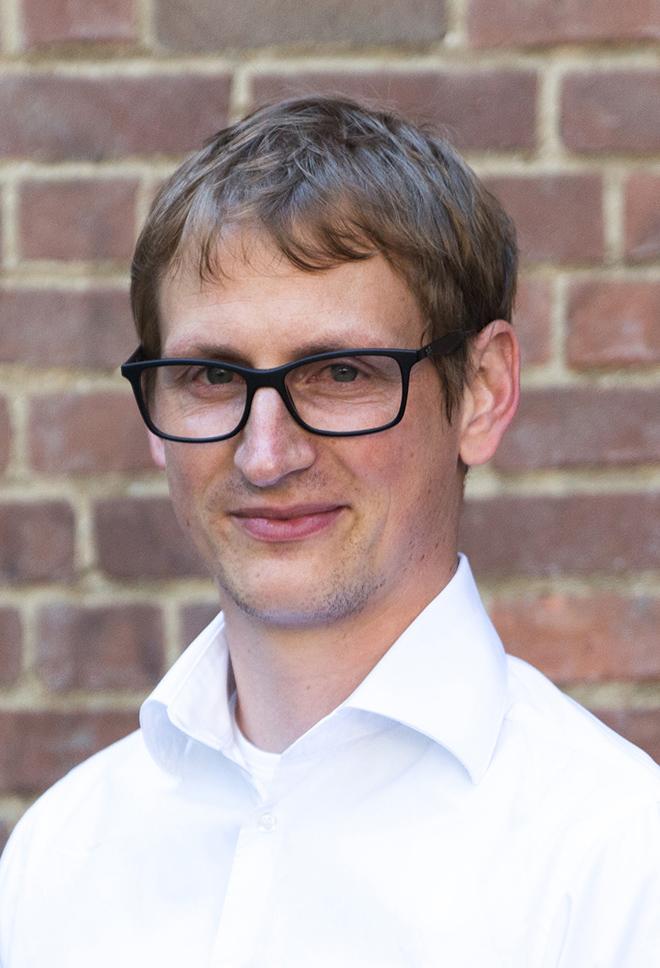 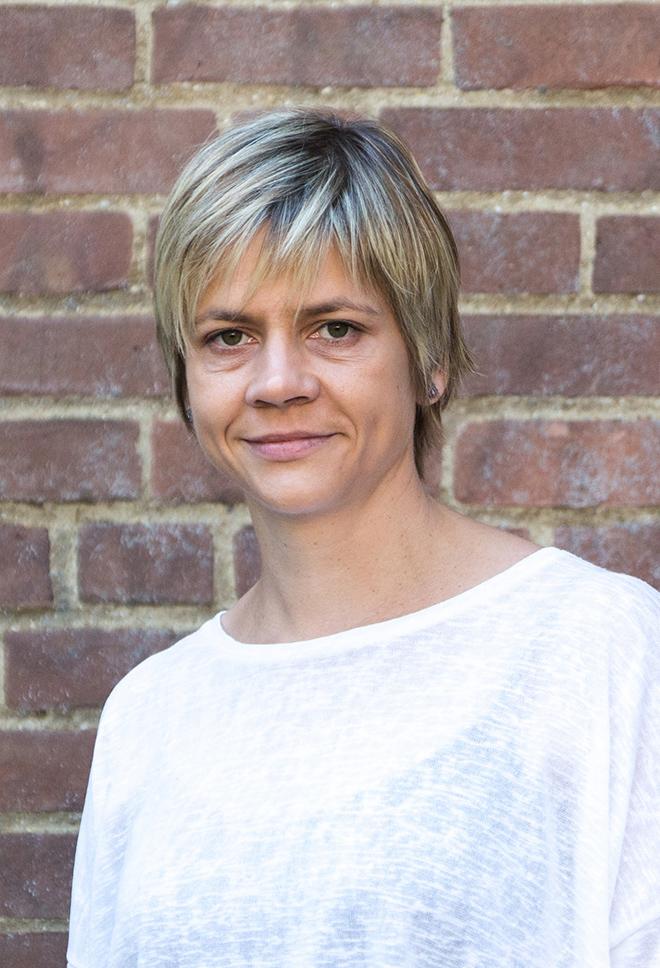 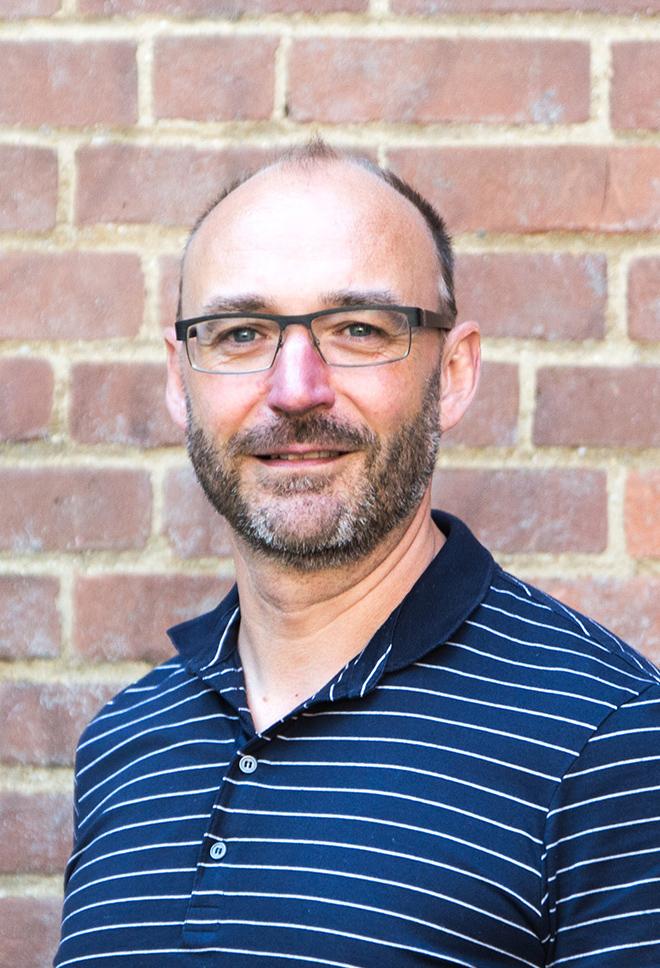 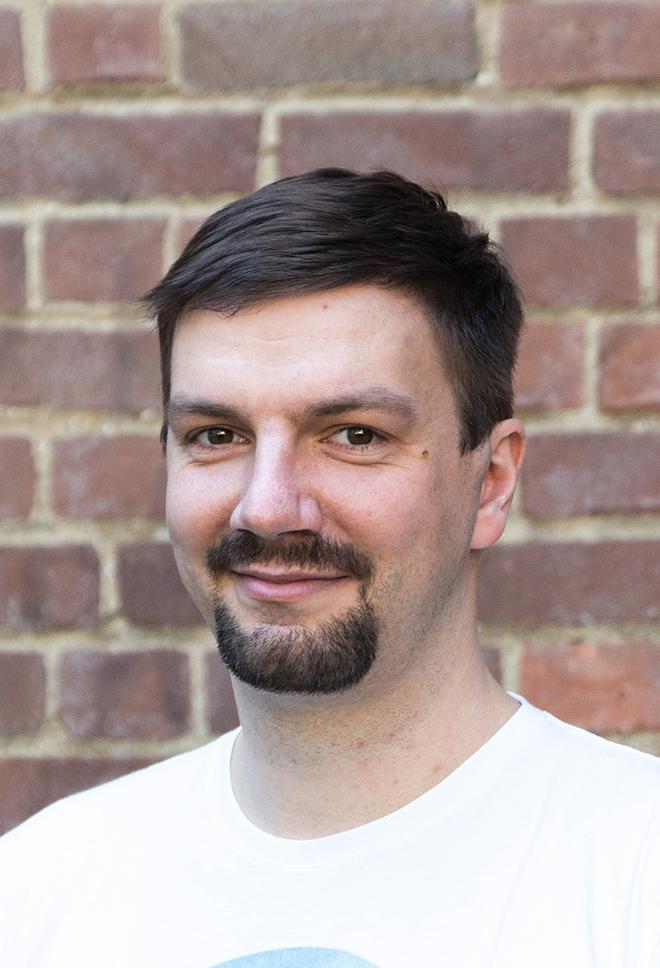 Präsidentin

Astrid
Beck
Vizepräsident

Holger
Fischer
Fachvorstand

Steffen
Hess
PR/Marketing

Iris
Detemple
Schatzmeister

Roman
Reindler
Schriftführer

Thomas
Jackstädt
D I E   E I N F A C H M A C H E R .
Wahl der Revisoren
Festsetzung der Beiträge für das laufende Geschäftsjahr bzw. zur Verabschiedung der Beitragsordnung
Anträge
Antrag zur Ergänzung der Beitragsordnung—Einführung des SEPA Lastschriftverfahrens (von Thomas Jackstädt, 08. August 2016)
Ergänzung von § 4 Zahlungsweise:
Änderung der Beitragsordnung vom 08. September 2015 (vom Vorstand der German UPA)
1. Antrag zur Ergänzung der Beitragsordnung—Einführung des SEPA Lastschriftverfahrenseingereicht von Thomas Jackstädt
Idee
Neue Mitglieder können ab 1. Quartal 2017 ihren Mitgliedsbeitrag auch per SEPA-Lastschrift zahlen. Dies wird als Standardeinstellung in der Anmeldemaske hinterlegt. Bestehende Mitglieder werden gebeten, ihre Zahlungen auf SEPA-Lastschrift umzustellen. Vor dem Einzug werden die Mitglieder rechtzeitig per eMail informiert.
Die Zahlung auf Rechnung wird weiterhin ermöglicht. Dies ist für einige Mitglieder wichtig, etwa Mitglieder deren Beiträge durch Arbeitgeber gezahlt werden.
Hintergrund
Enorme Ausfälle durch unbezahlte Rechnungen in den vergangenen Jahren (Beispiel 2014: ca. 14.000 €)
Ressourcen werden für das Forderungsmanagement aufgewendet (Jana und Roman) die deutlich besser eingesetzt werden können (z.B. Förderer, Mitgliederbetreuung)
E-Mail und Postadressen der Mitglieder ändern sich häufig. Dadurch verzögert sich die Rechnungszustellung zusätzlich. Dies verzögert die Zahlung der Beiträge
Vorteile
Höhere Planungssicherheit, da mit einer fristgerechten Zahlung eines Großteils der SEPA Zahler zu rechnen ist.
Im Zusammenspiel mit dem Vereinsmanager SEWOBE könnte die Abrechnung weitestgehend automatisiert werden
Einsparung von internen Ressourcen für das Forderungsmanagement
Geringer zeitlicher Aufwand für die Mitglieder durch Wegfall der manuellen Überweisung
Risiken
Rückweisung der Abbuchung bei nicht gedeckten Konten oder veralteter Bankverbindung - Anteil von Rückweisungen sind erfahrungsgemäß kleiner. Bankverbindungen ändern sich i.d.R nicht so häufig wie E-Mail & Postadressen.
SEPA Zahler die geänderte  E-Mail oder Postadresse nicht aktualisiert wurde, erhalten vor der Buchung keine Rechnung. Die Abbuchung wird somit zu einer Art von Erinnerung, die Daten zu aktualisieren. Hier müssen eventuell Rechnungen erneut gestellt werden. Dies ist aber zur Zeit auch notwendig.
2.  Änderung der Beitragsordnung vom 08.       September 2015 Ergänzung von § 4 Zahlungsweiseeingereicht von Thomas Jackstädt
1) Die Beitragszahlung erfolgt durch Einzug im SEPA-Lastschriftverfahren. Der German UPA e.V. zieht den Mitgliedsbeitrag unter Angabe seiner Gläubiger-ID DE66ZZZ00000679139 ein. Die Mitglieder erteilen dazu ihre Zustimmung unter Angabe ihrer Bankverbindung. Änderungen der Bankverbindung sind dem Verein unverzüglich mitzuteilen bzw. vom Mitglied selbst im Mitgliederprofil zu ändern.
2) Kosten Dritter, die durch einen nicht möglichen Einzug des Mitgliedsbeitrages wie z.B. durch fehlerhafte Kontoangaben, ungerechtfertigter Widerruf oder nicht ausreichende Kontodeckung entstehen, gehen zu Lasten des Kontoinhabers. Zusätzlich erhebt der German UPA e.V. einen Kostenersatz von 15 Euro.
3) Mitglieder, die nicht am SEPA-Lastschriftverfahren teilnehmen, entrichten ihre Beiträge bis spätestens zum 31. Januar eines jeden Jahres auf das Konto des Vereins.
Auf ein Wiedersehen zur UP17 10. bis 13. September in Regensburg
German UPA Abend im Restaurant Magellan
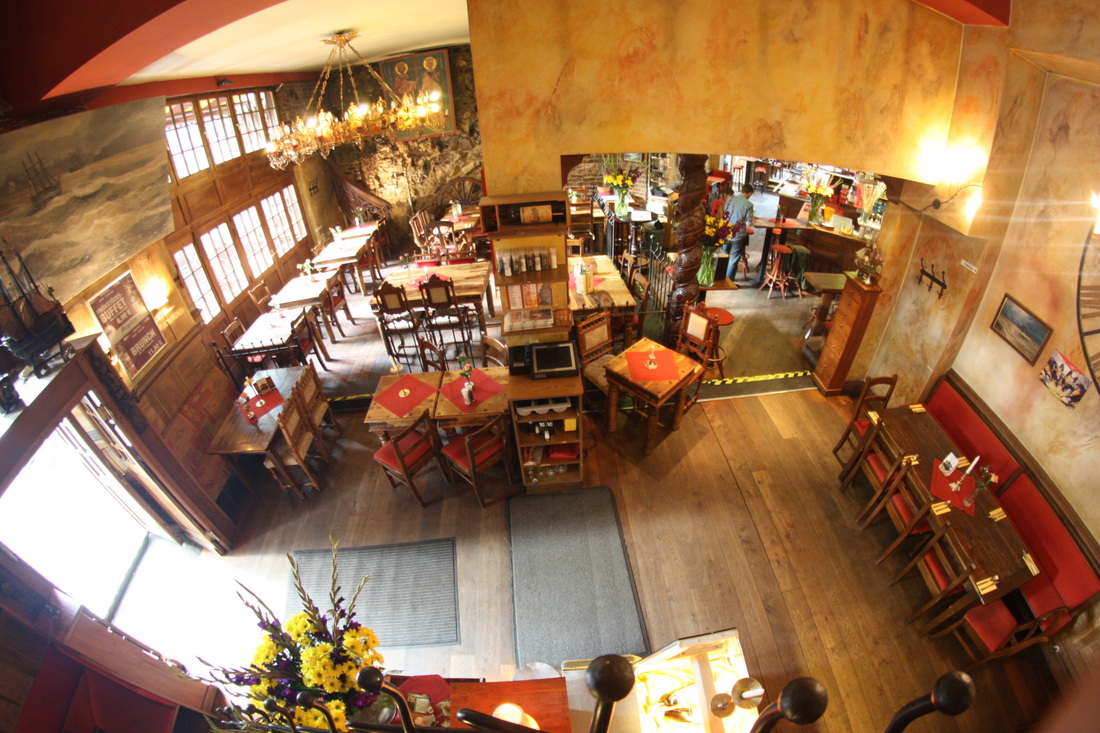